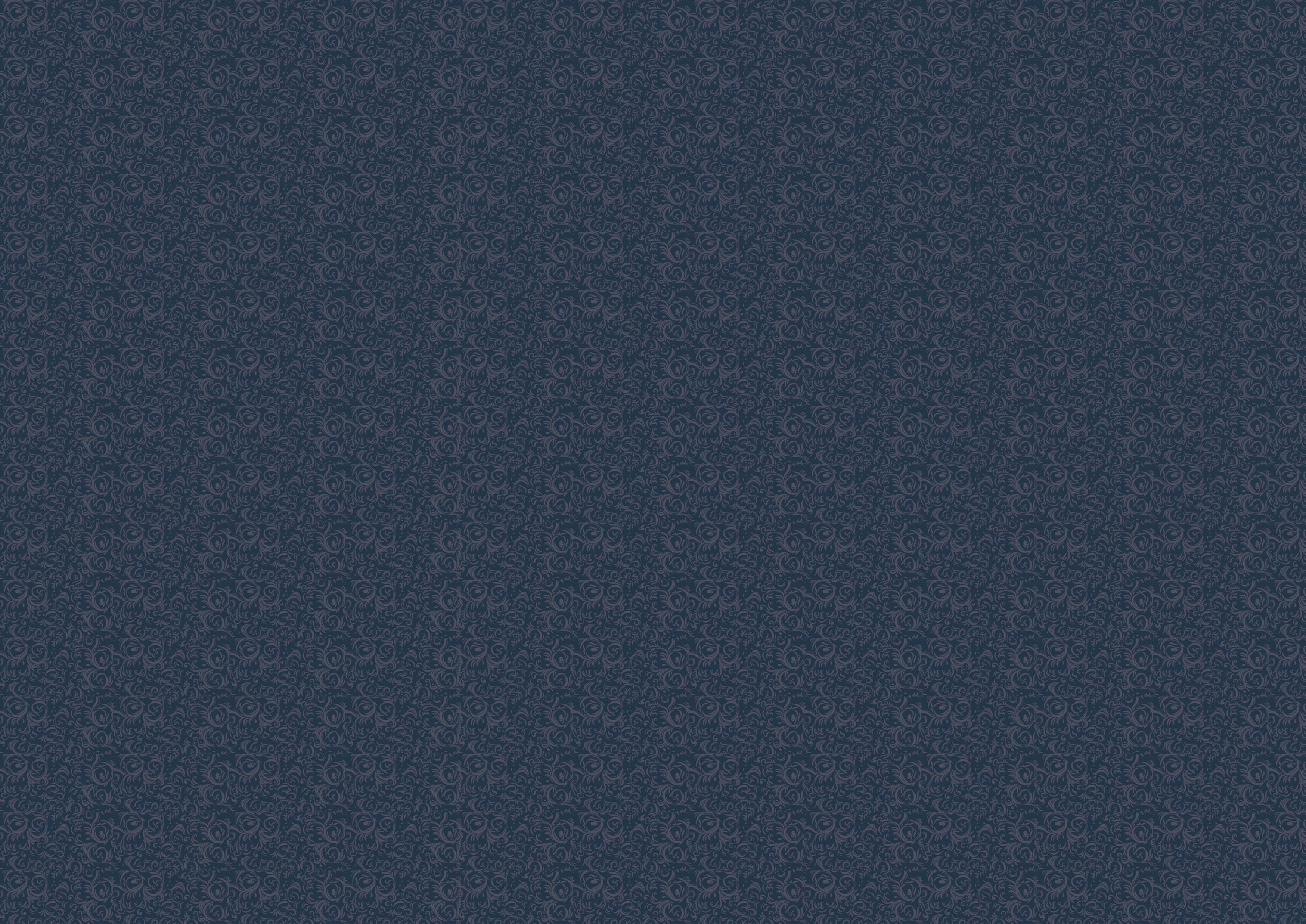 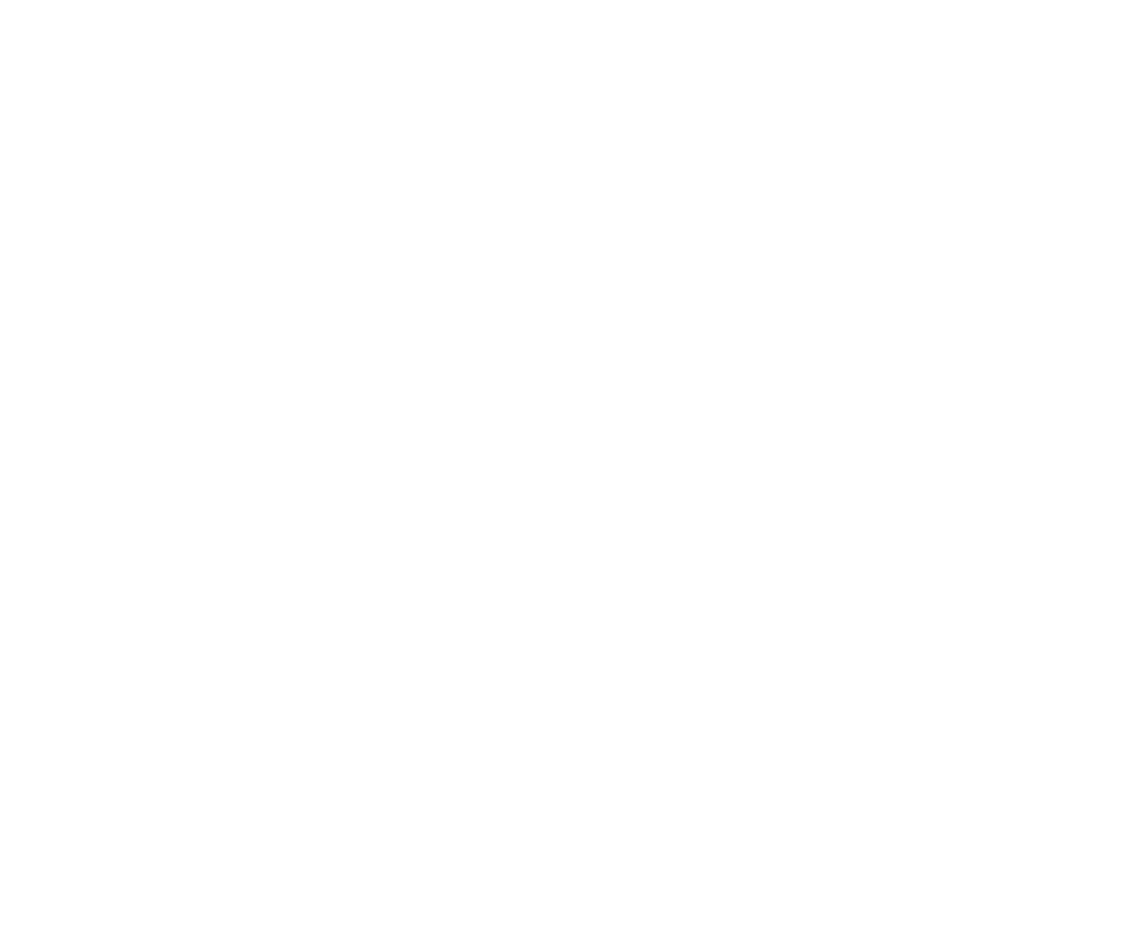 2018
简约大气工作总结模板
PROFESSIONAL GENERATION GRADUATION REPORT  POWERPOINT TEMPLATE
汇报人：斯坦森
工作部门：XX
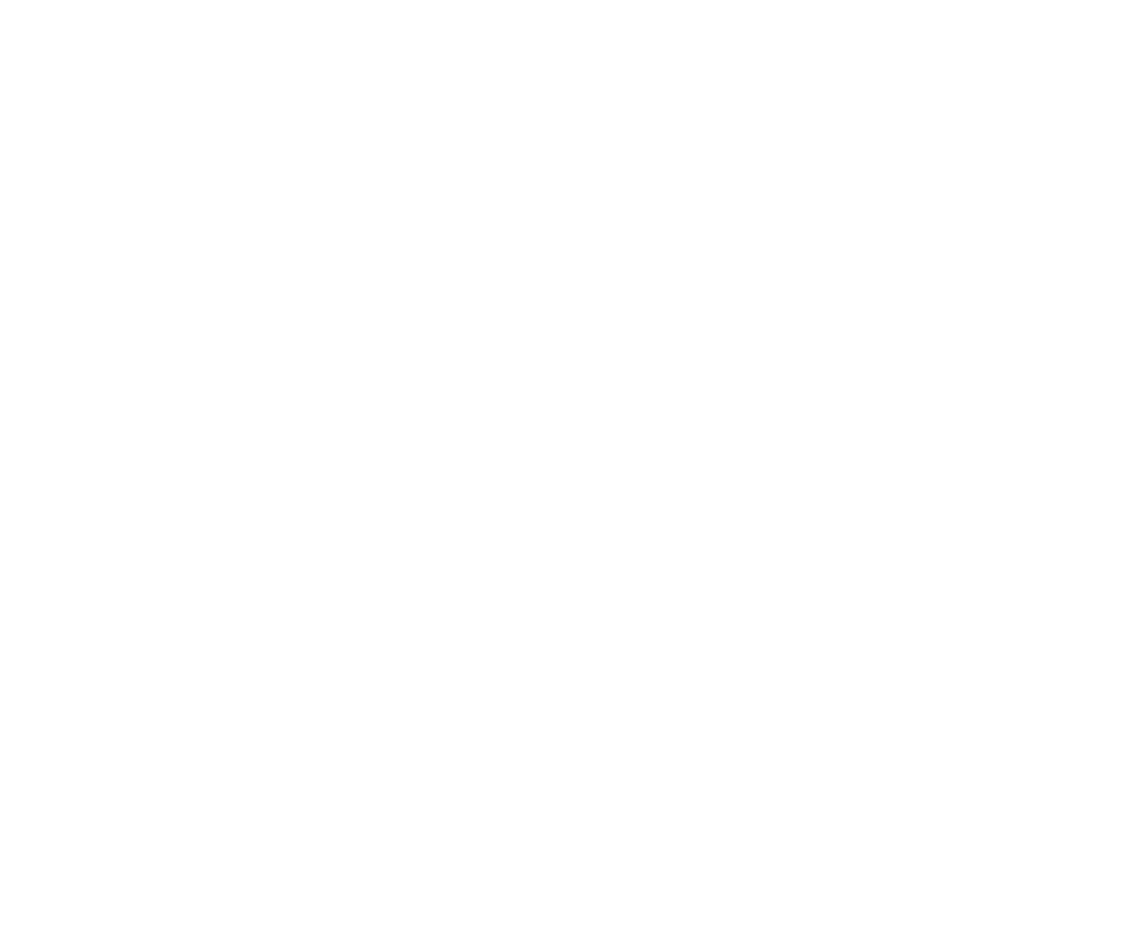 年终总结/总结计划/汇报通用/商业计划书
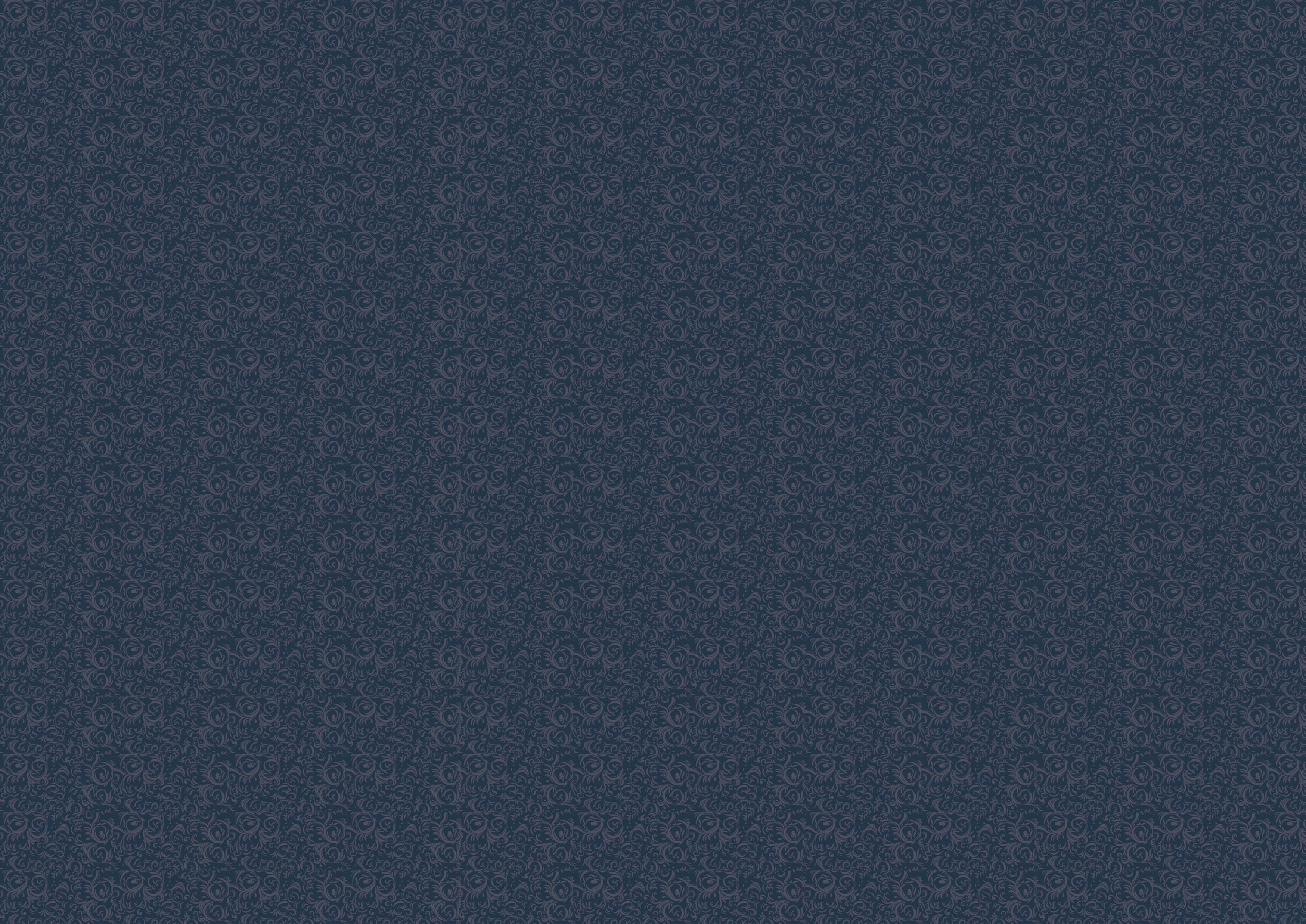 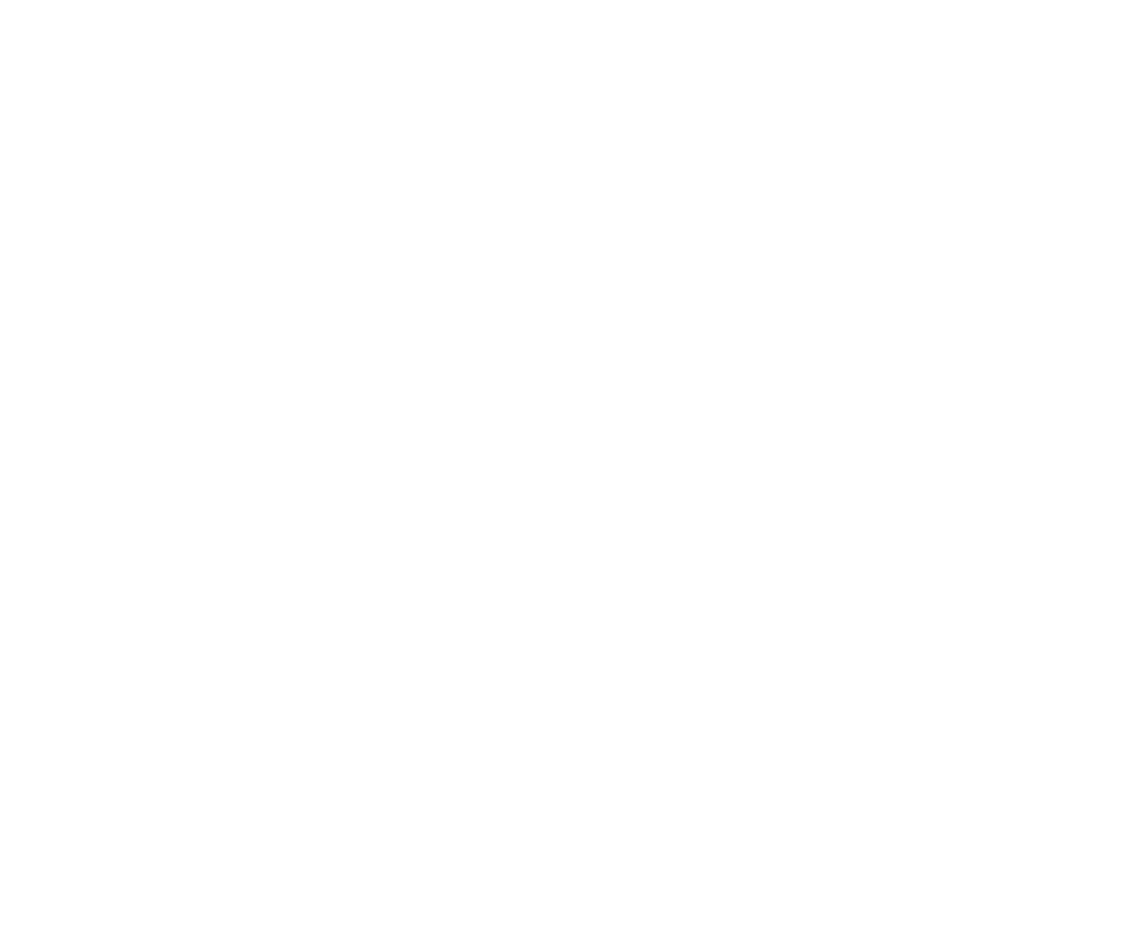 01.
年度工作概述
THE ANNUAL WORK OVERVIEW
02.
工作完成情况
WORK COMPLETION
目录
03.
工作经验总结
Contents
SUMMARY OF WORK EXPERIENCE
04.
工作不足之处
LACK OF WORK
05.
后续工作计划
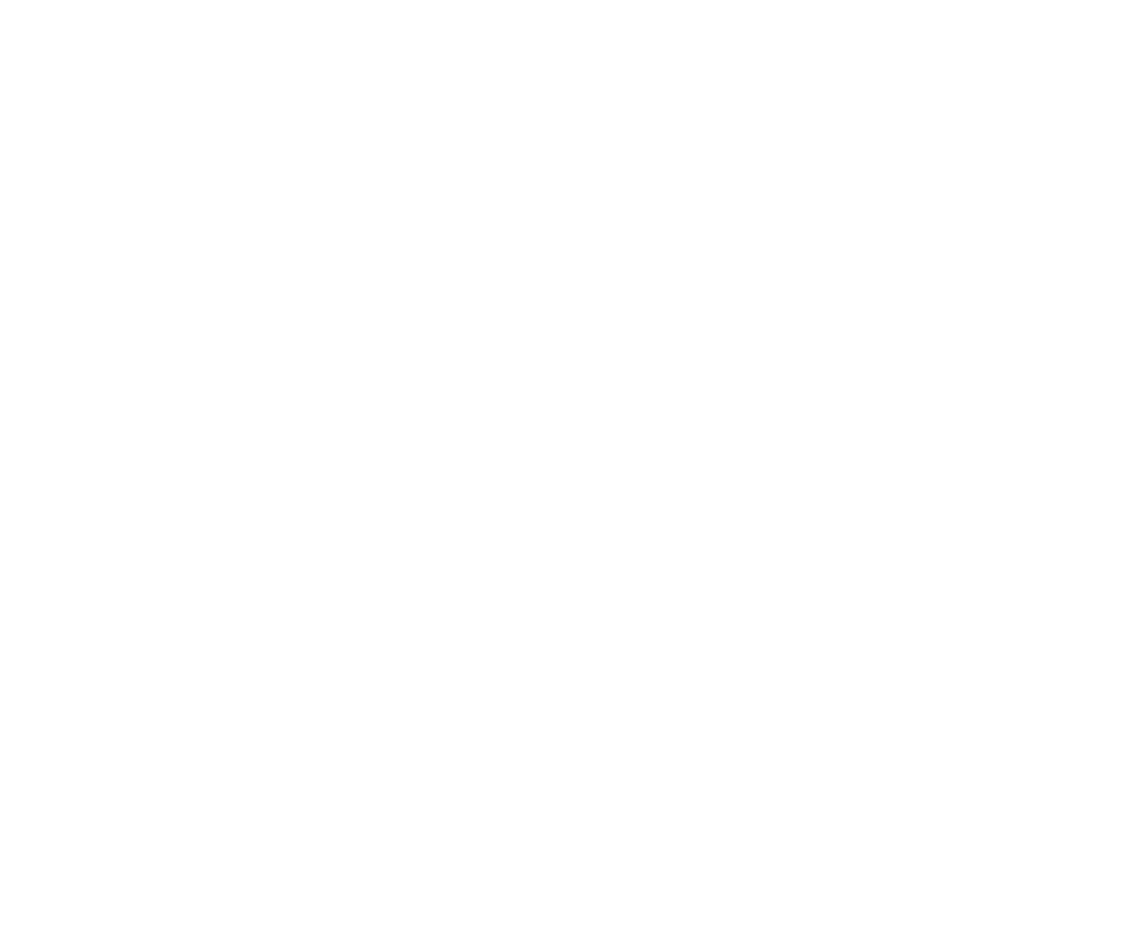 FOLLOW-UP WORK PLAN
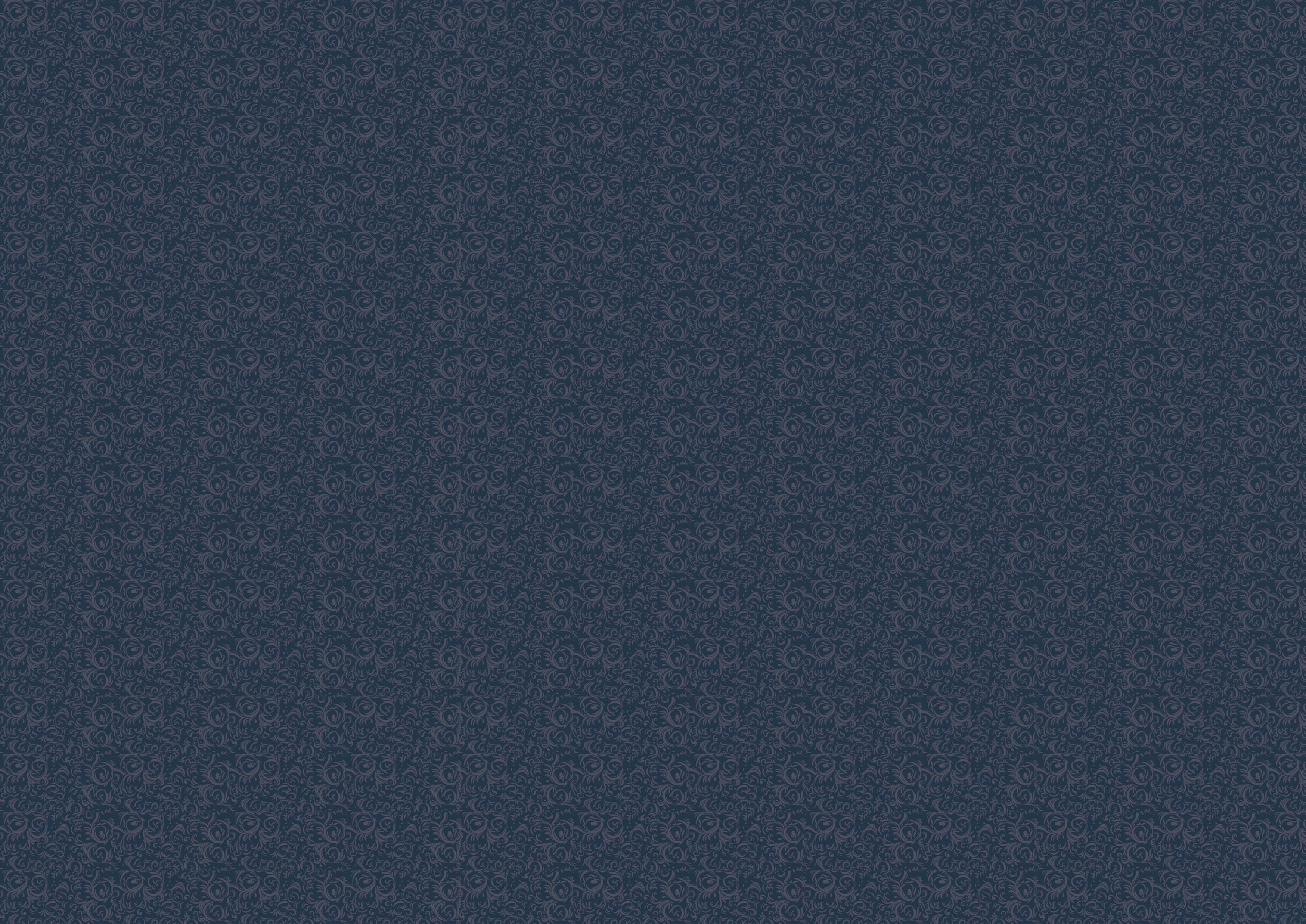 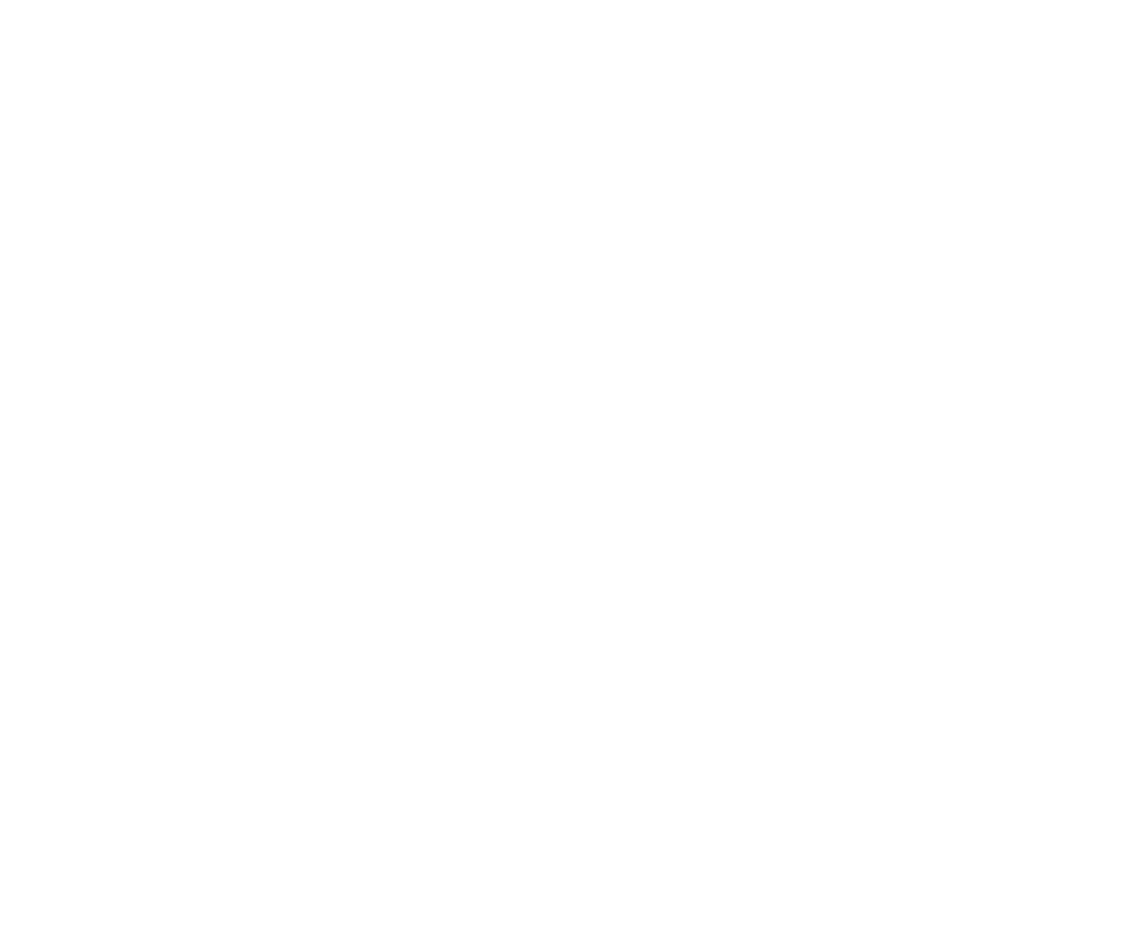 01
年度工作概述
THE ANNUAL WORK OVERVIEW
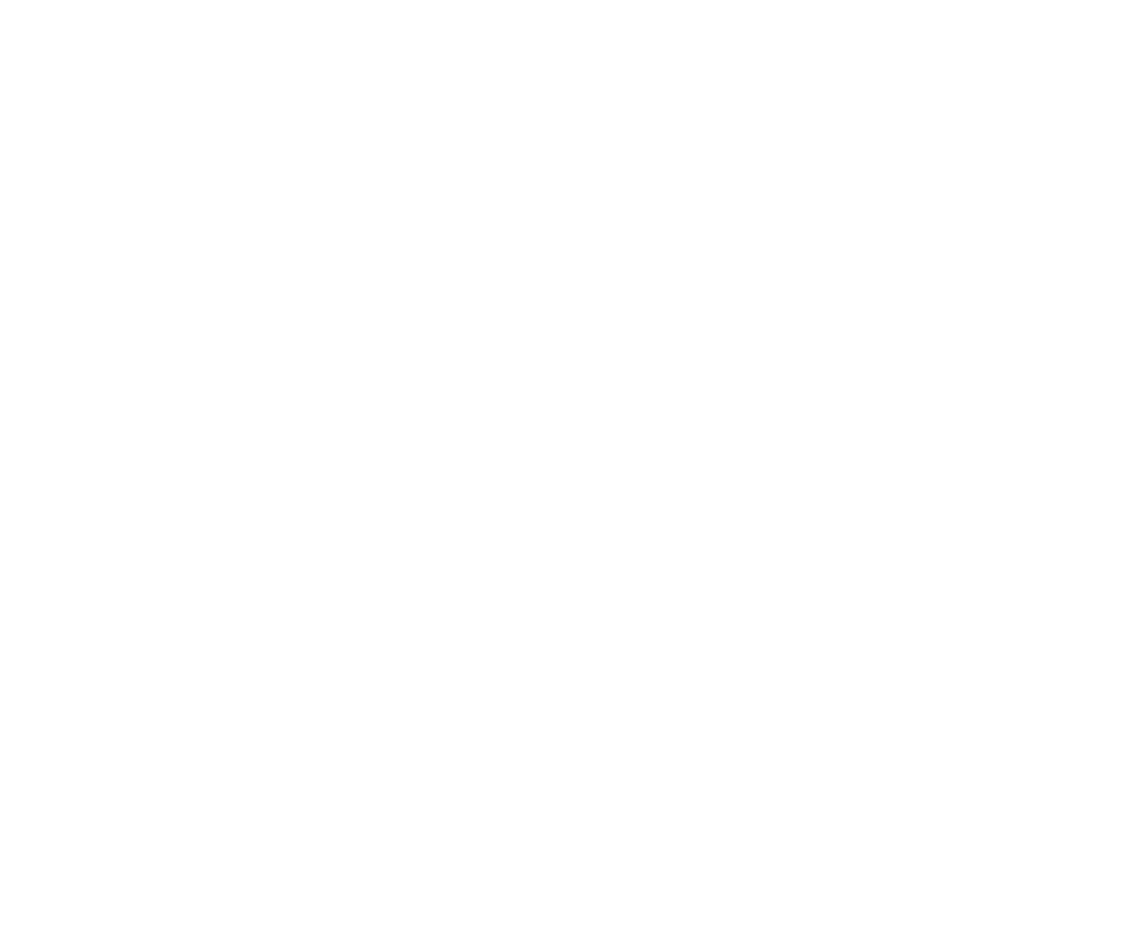 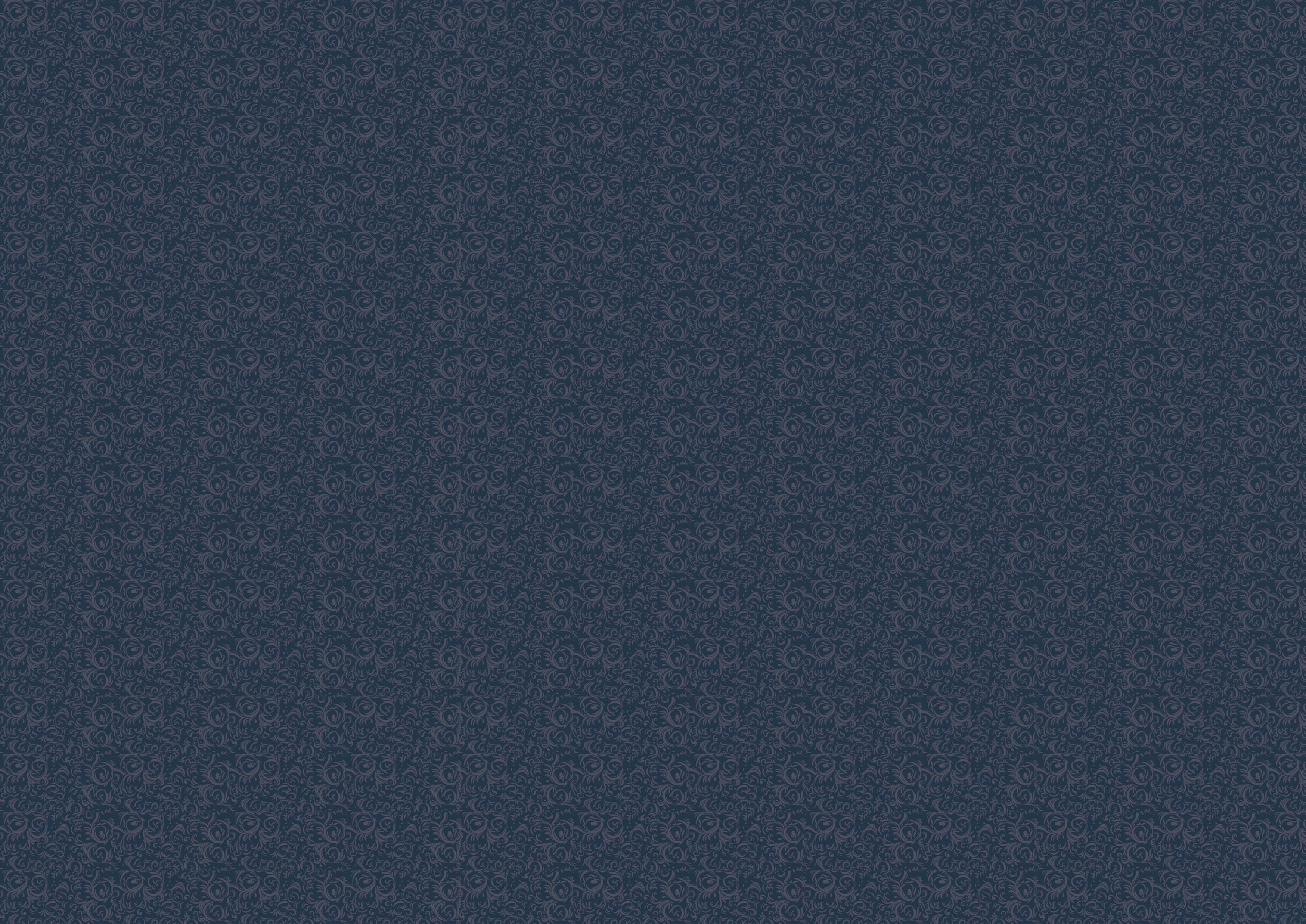 年度工作概述
01
The Annual Work Overview
市场占有比例：
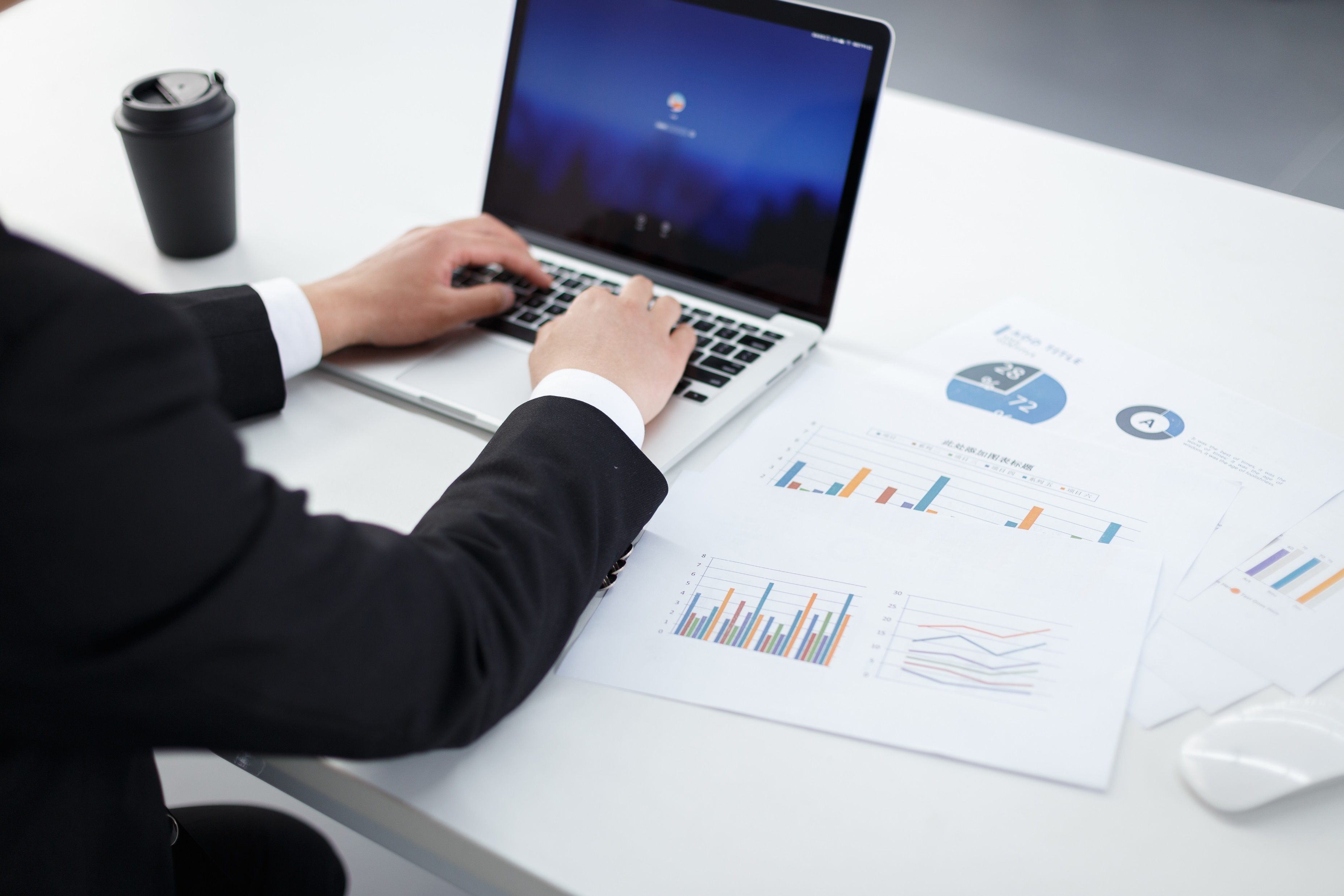 This PPT is made by the pen name sitansen. The PPT model is a  logical combination, and the user is free  to  edit.    The PPT model is a  logical combination, and the user is free to edit.
添加标题
This PPT is made by the pen name sitansen. The PPT model is a logical combination, and the user is free to edit. The PPT model is a logical combination, and the user is free to edit.
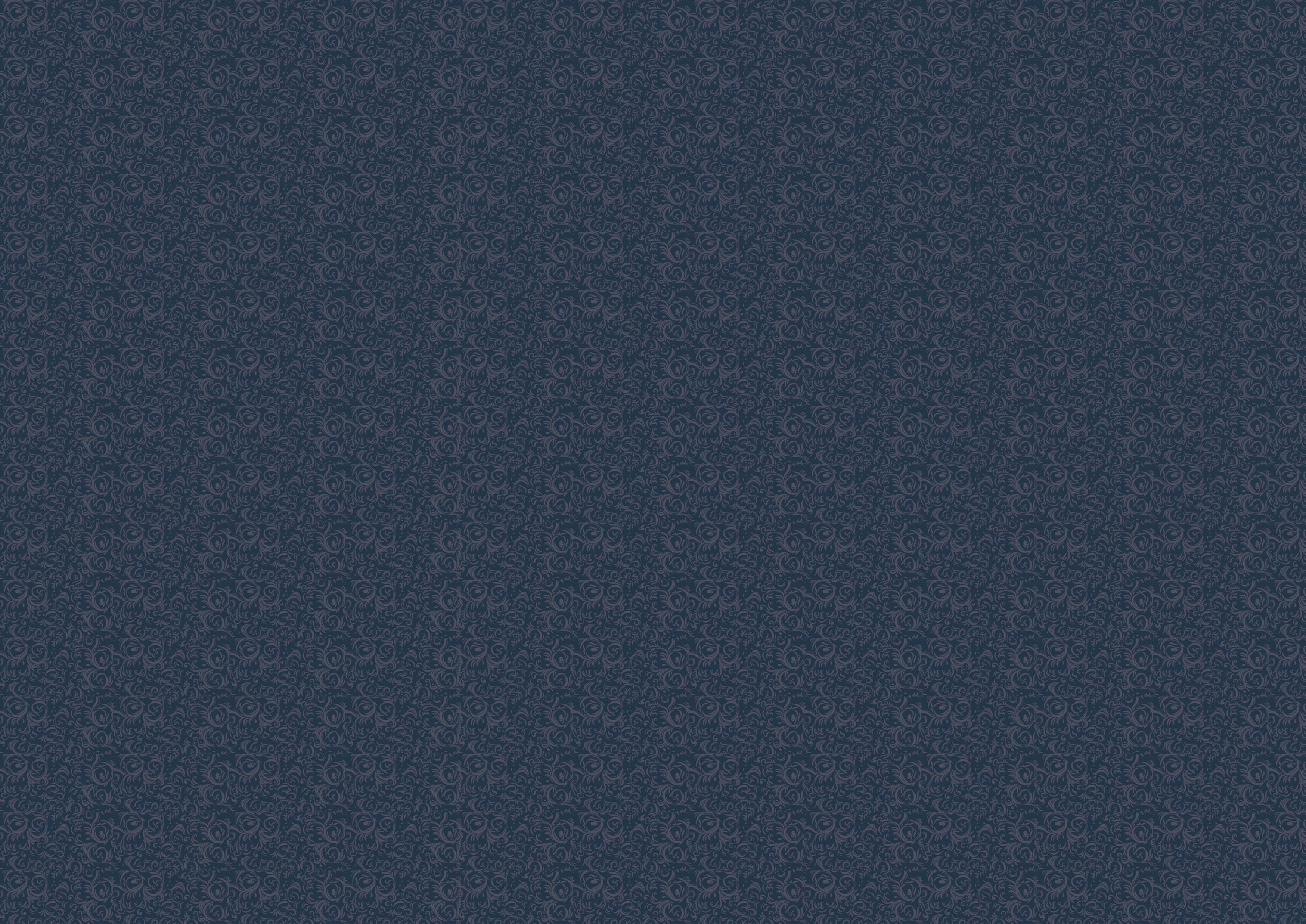 年度工作概述
01
The Annual Work Overview
各项计划指标完成情况：
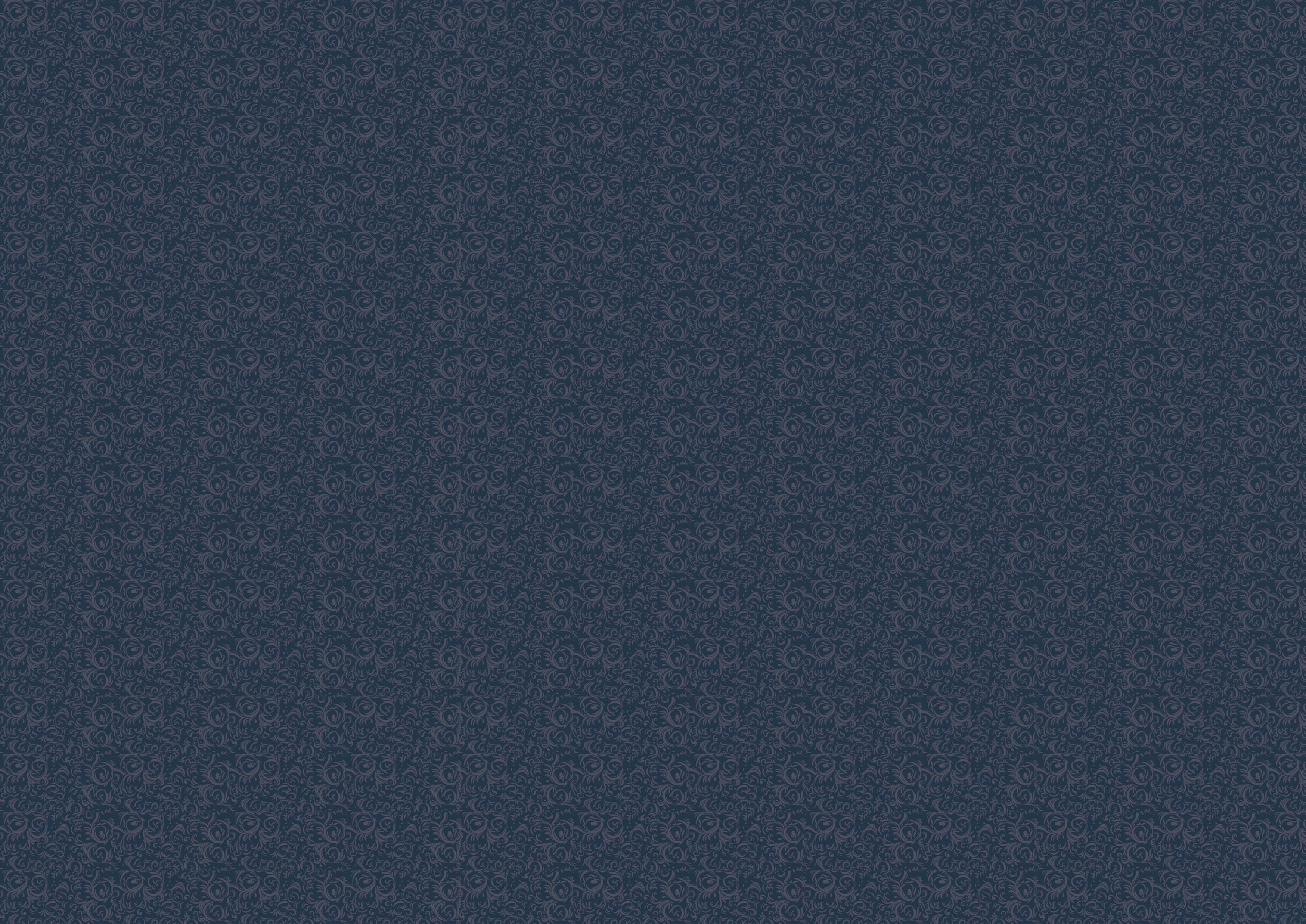 年度工作概述
01
The Annual Work Overview
各项计划指标完成情况：
添加标题
添加标题
This PPT is made by the pen name sitansen. The PPT model is a logical combination, and the user is free to edit.
This PPT is made by the pen name sitansen. The PPT model is a logical combination, and the user is free to edit.
添加标题
添加标题
This PPT is made by the pen name sitansen. The PPT model is a logical combination, and the user is free to edit.
This PPT is made by the pen name sitansen. The PPT model is a logical combination, and the user is free to edit.
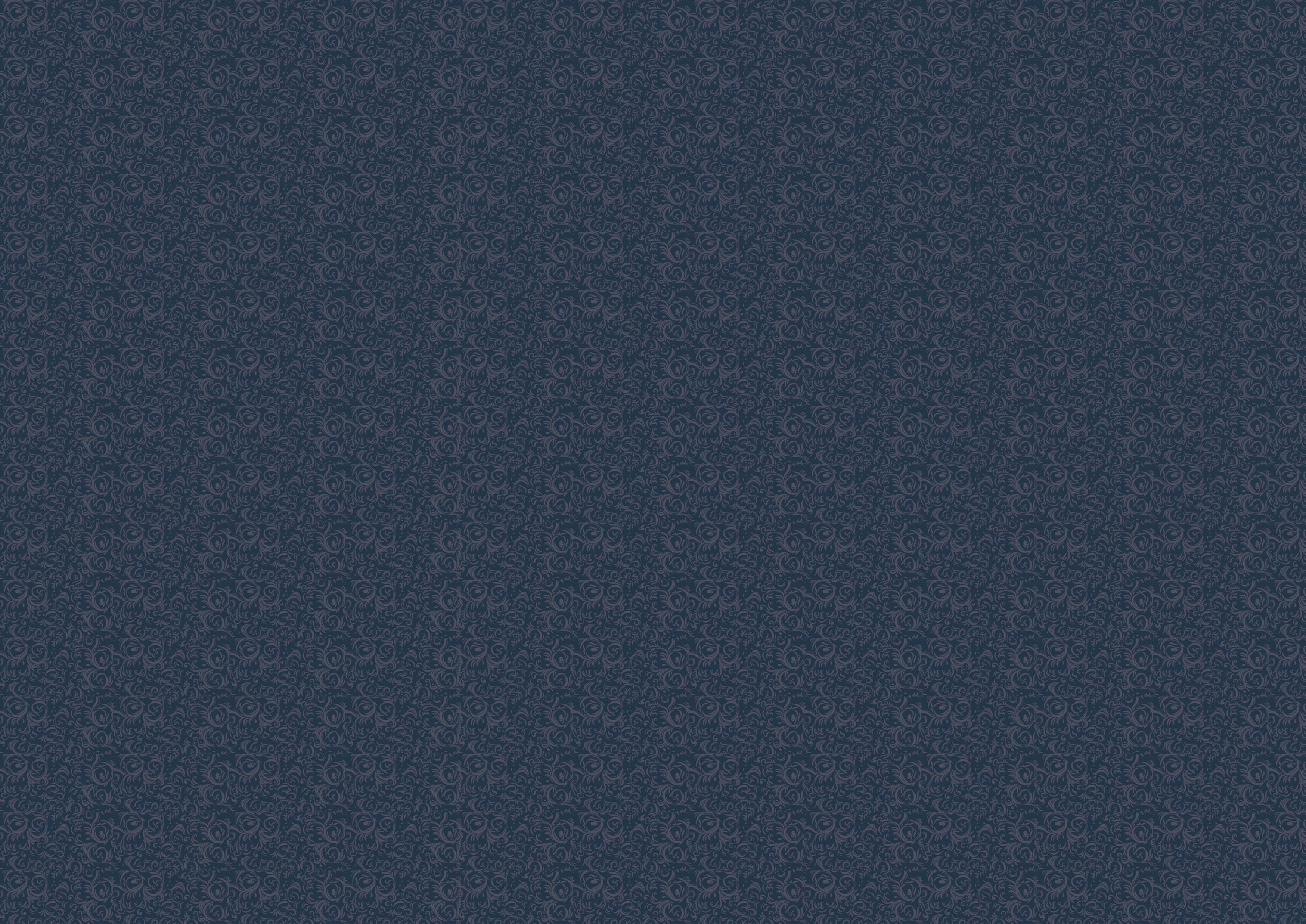 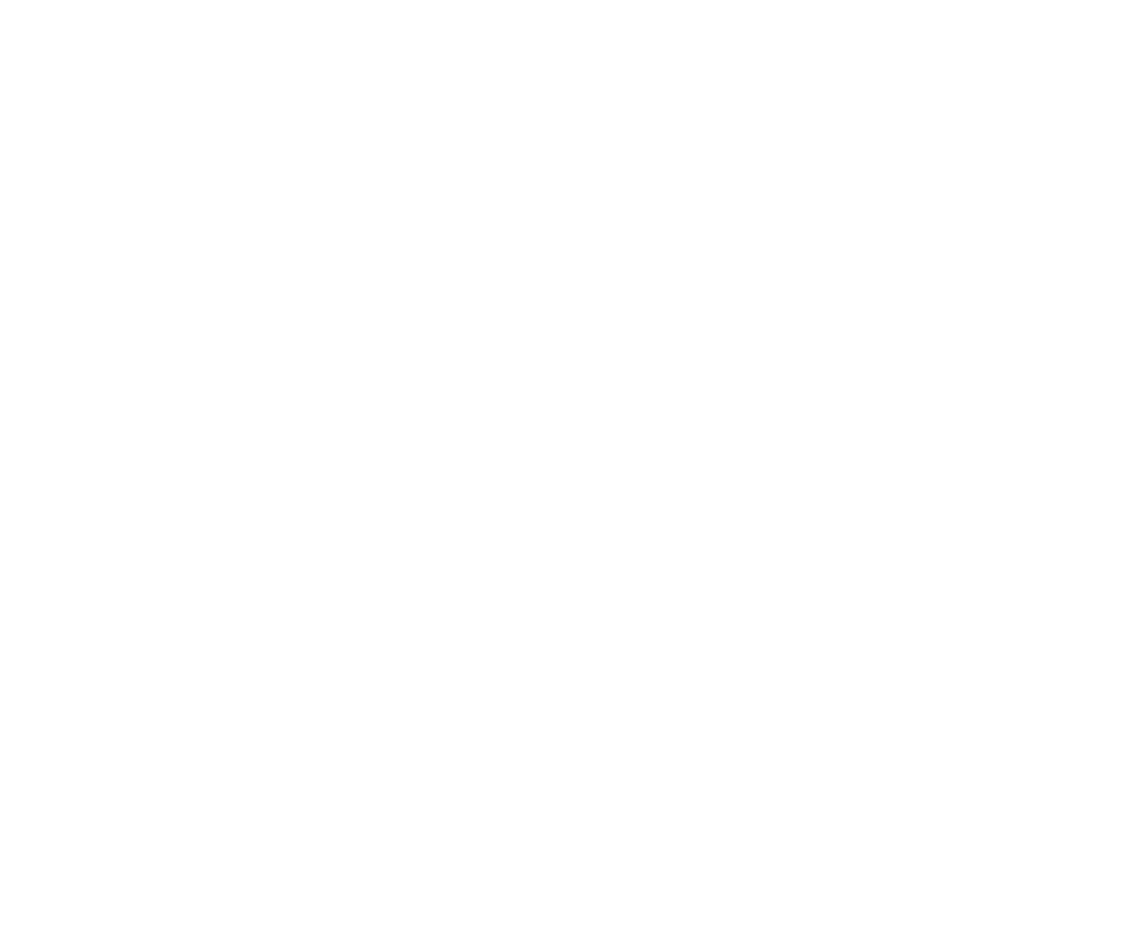 02
工作完成情况
WORK COMPLETION
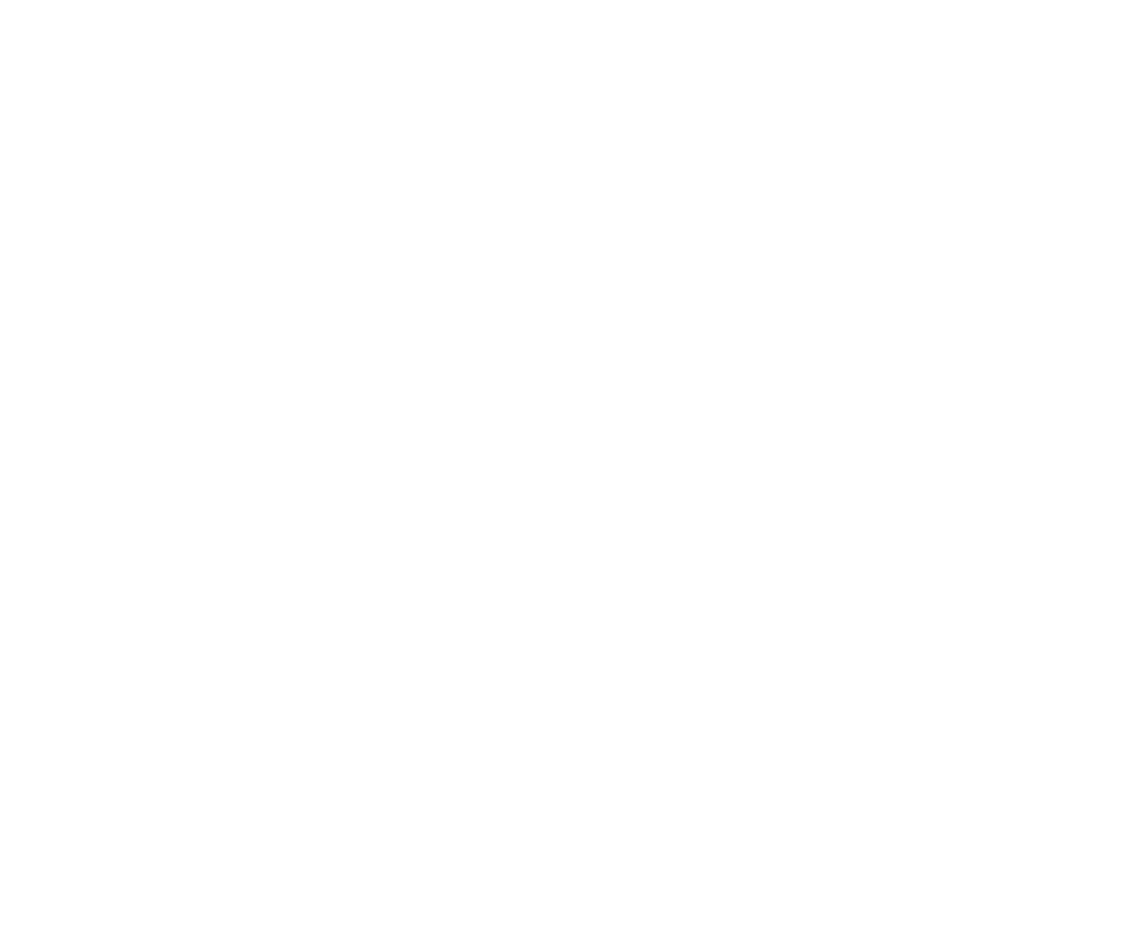 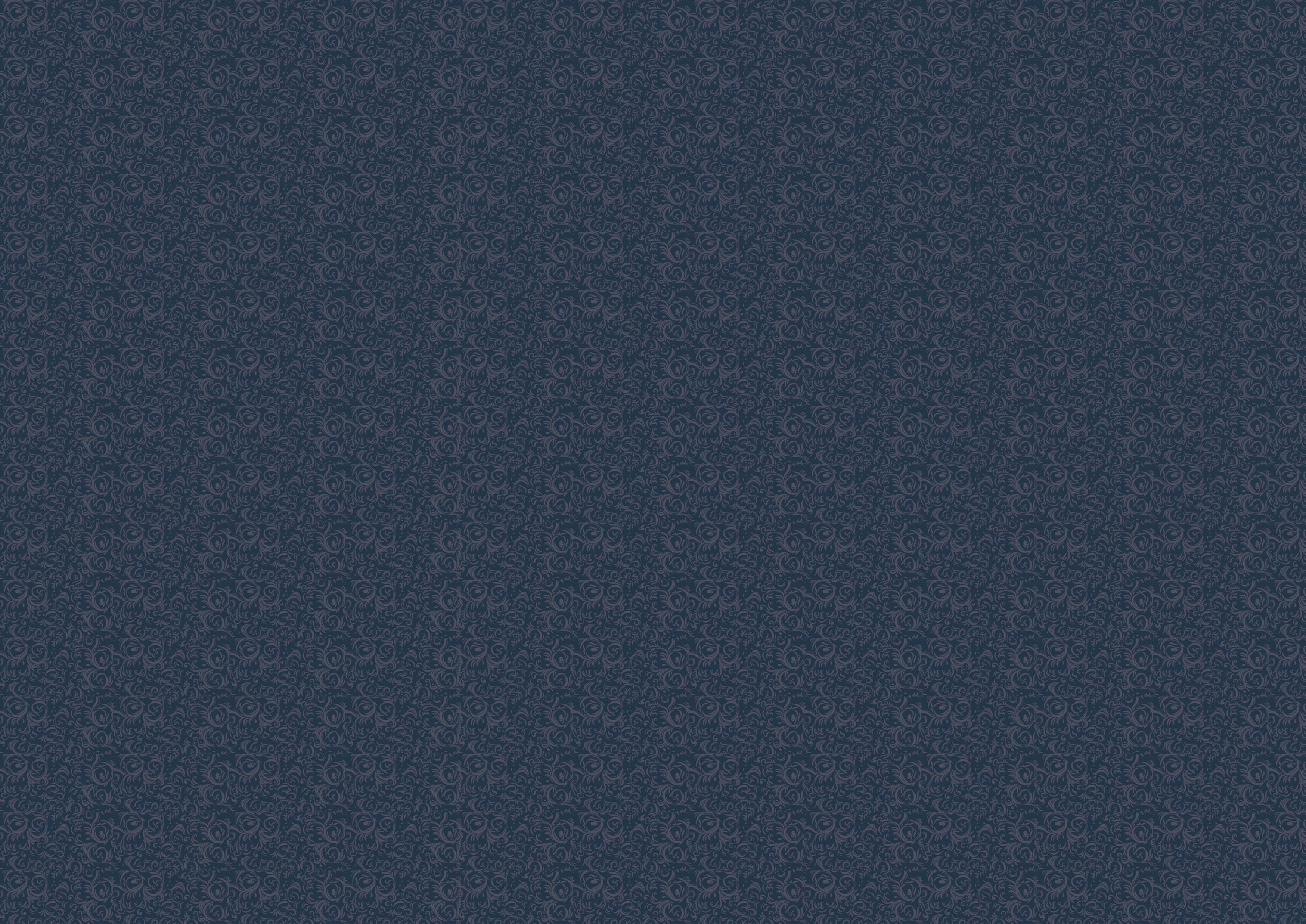 工作完成情况
02
Work Completion
添加标题
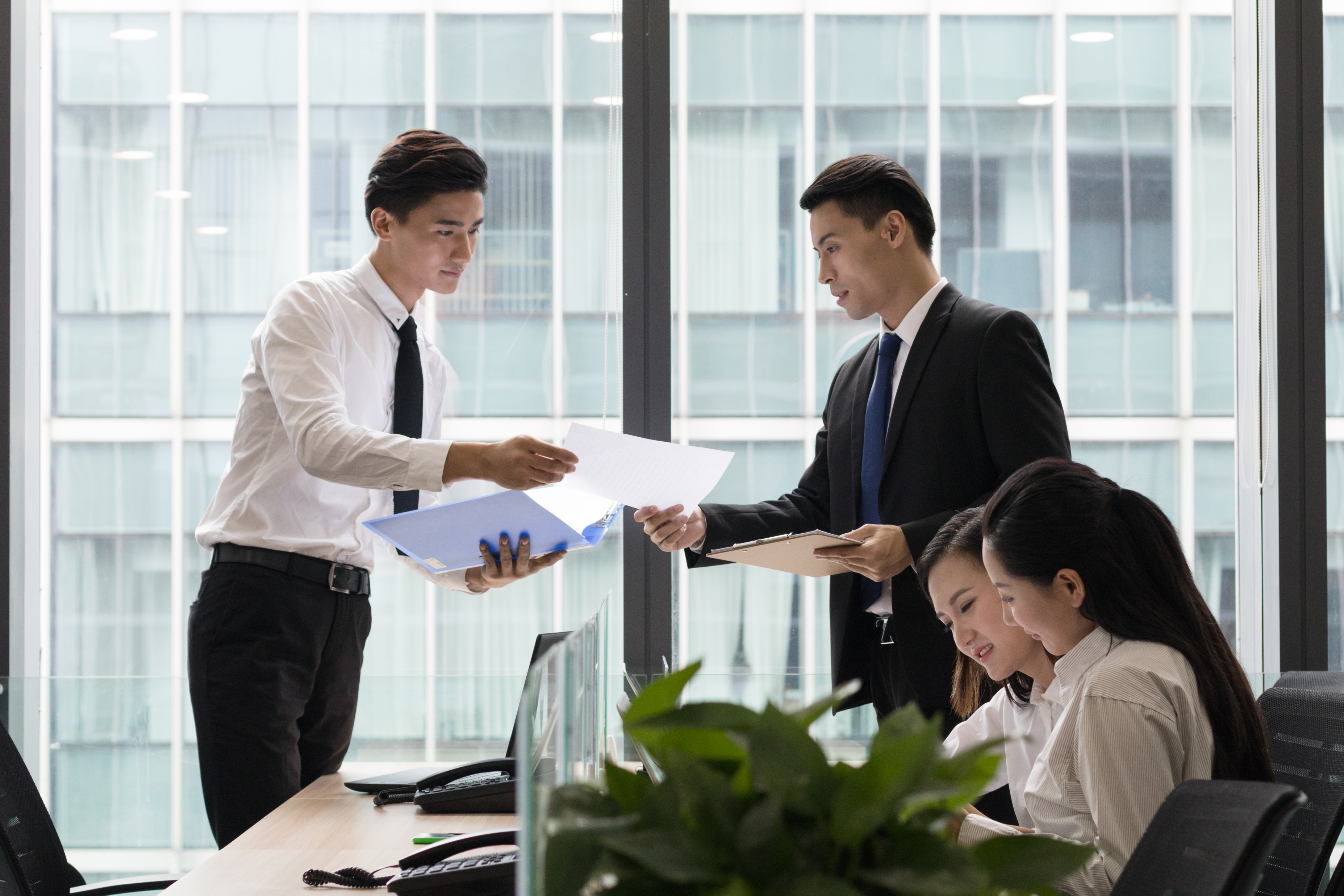 This PPT is made by the pen name sitansen. The PPT model is a logical combination, and the user is free to edit.
添加标题
添加标题
This PPT is made by the pen name sitansen. The PPT model is a logical combination, and the user is free to edit.
This PPT is made by the pen name sitansen. The PPT model is a logical combination, and the user is free to edit.
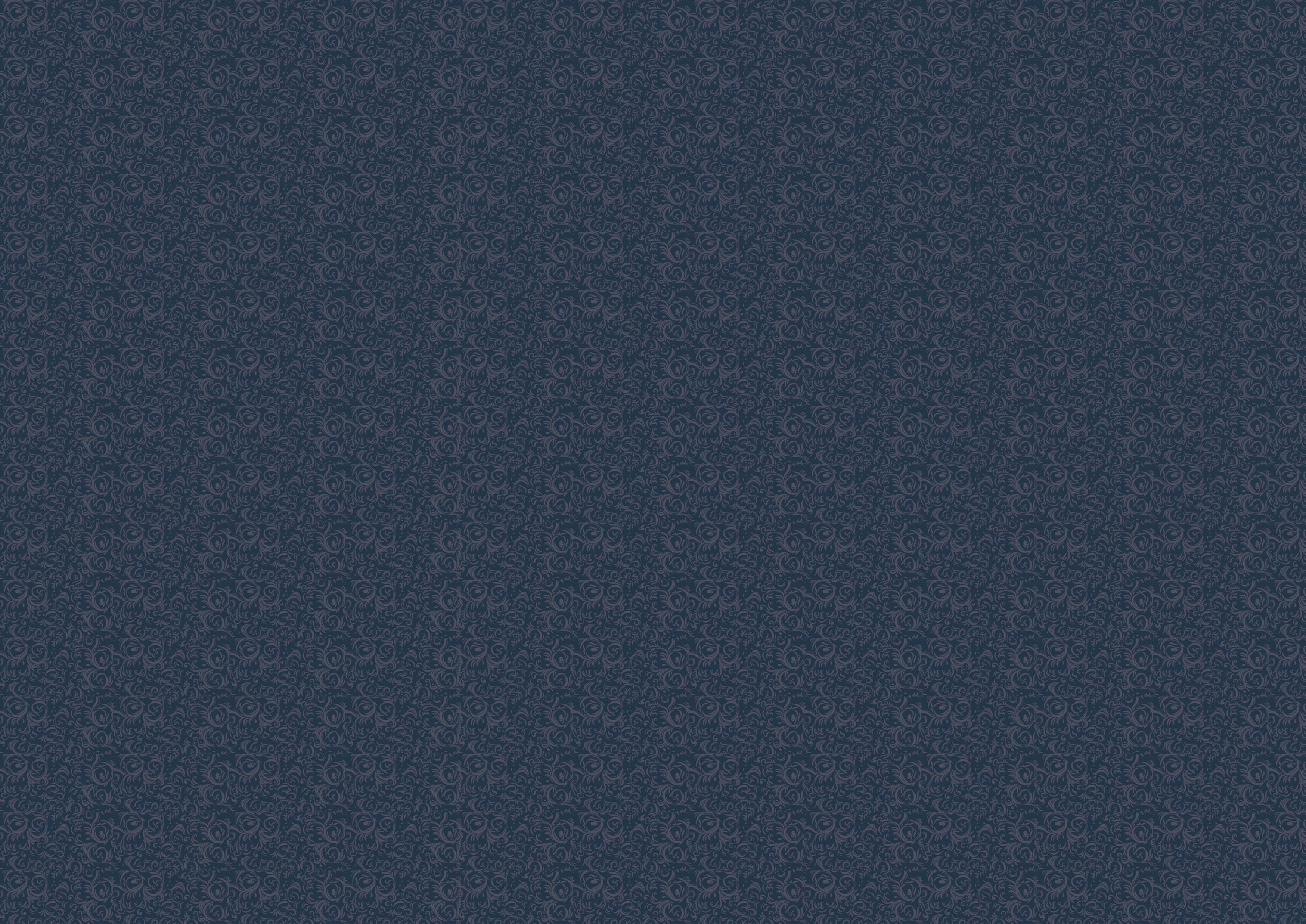 工作完成情况
02
Work Completion
工作完成情况：
添加标题
Lorem ipsum
This PPT is made by the pen name sitansen. The PPT model is a logical combination, and the user is free to edit.
添加标题
Lorem ipsum
This PPT is made by the pen name sitansen. The PPT model is a logical combination, and the user is free to edit.
添加标题
Lorem ipsum
This PPT is made by the pen name sitansen. The PPT model is a logical combination, and the user is free to edit.
添加标题
Lorem ipsum
This PPT is made by the pen name sitansen. The PPT model is a logical combination, and the user is free to edit.
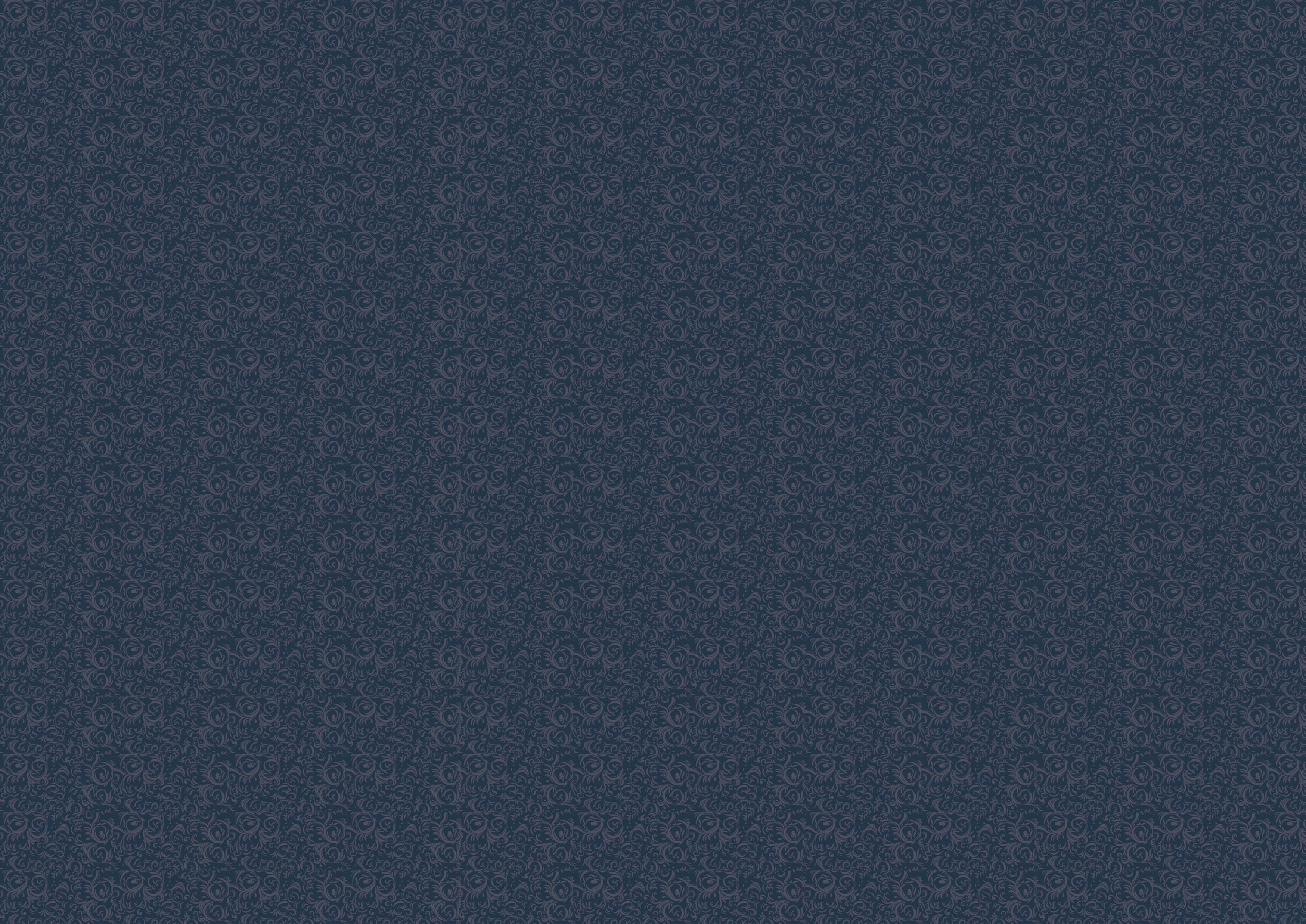 工作完成情况
02
Work Completion
工作完成情况：
添加标题
This PPT is made by the pen name sitansen. The PPT model is a logical combination, and the user is free to edit.
添加标题
添加标题
This PPT is made by the pen name sitansen. The PPT model is a logical combination, and the user is free to edit.
This PPT is made by the pen name sitansen. The PPT model is a logical combination, and the user is free to edit.
添加标题
This PPT is made by the pen name sitansen. The PPT model is a logical combination, and the user is free to edit.
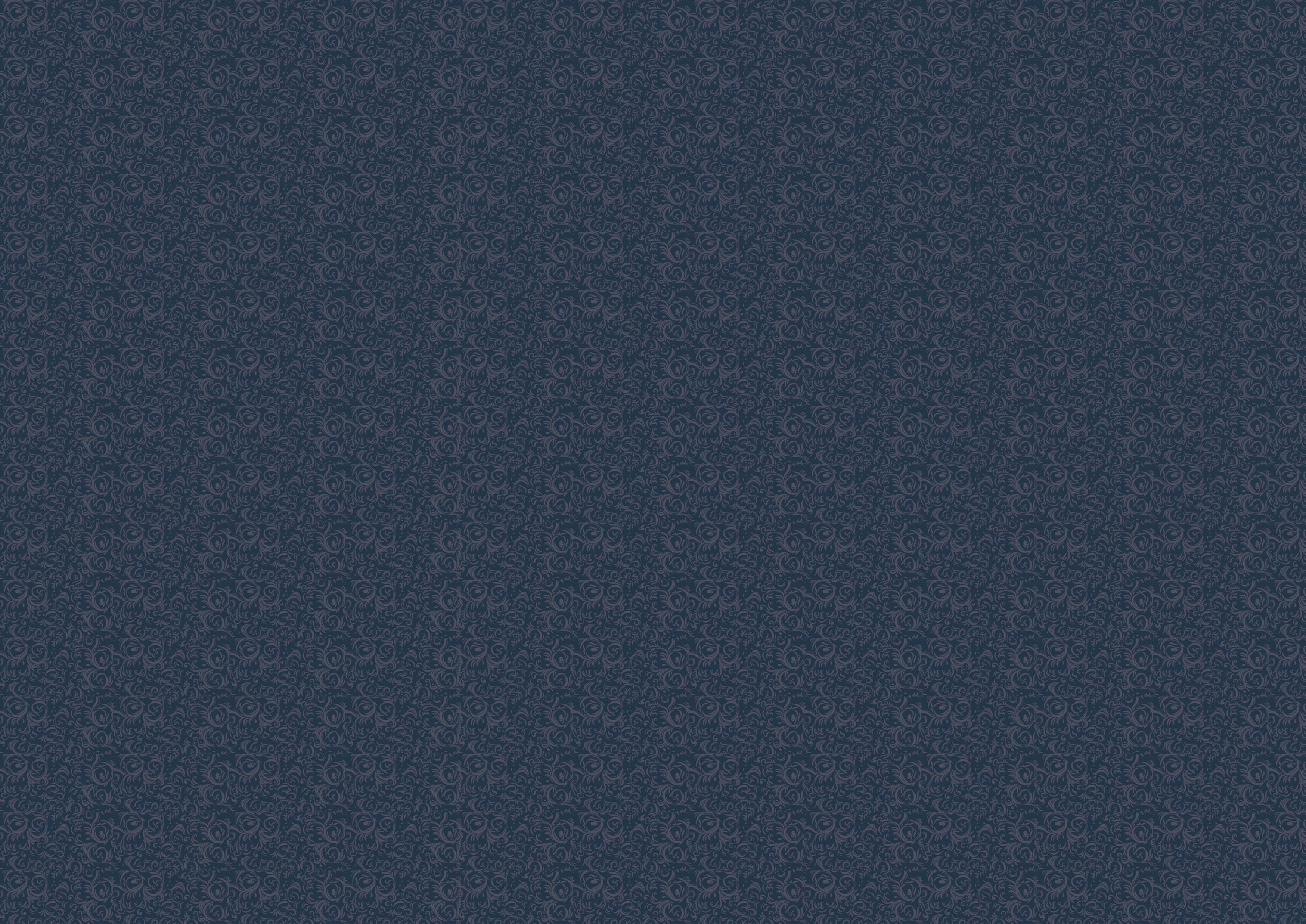 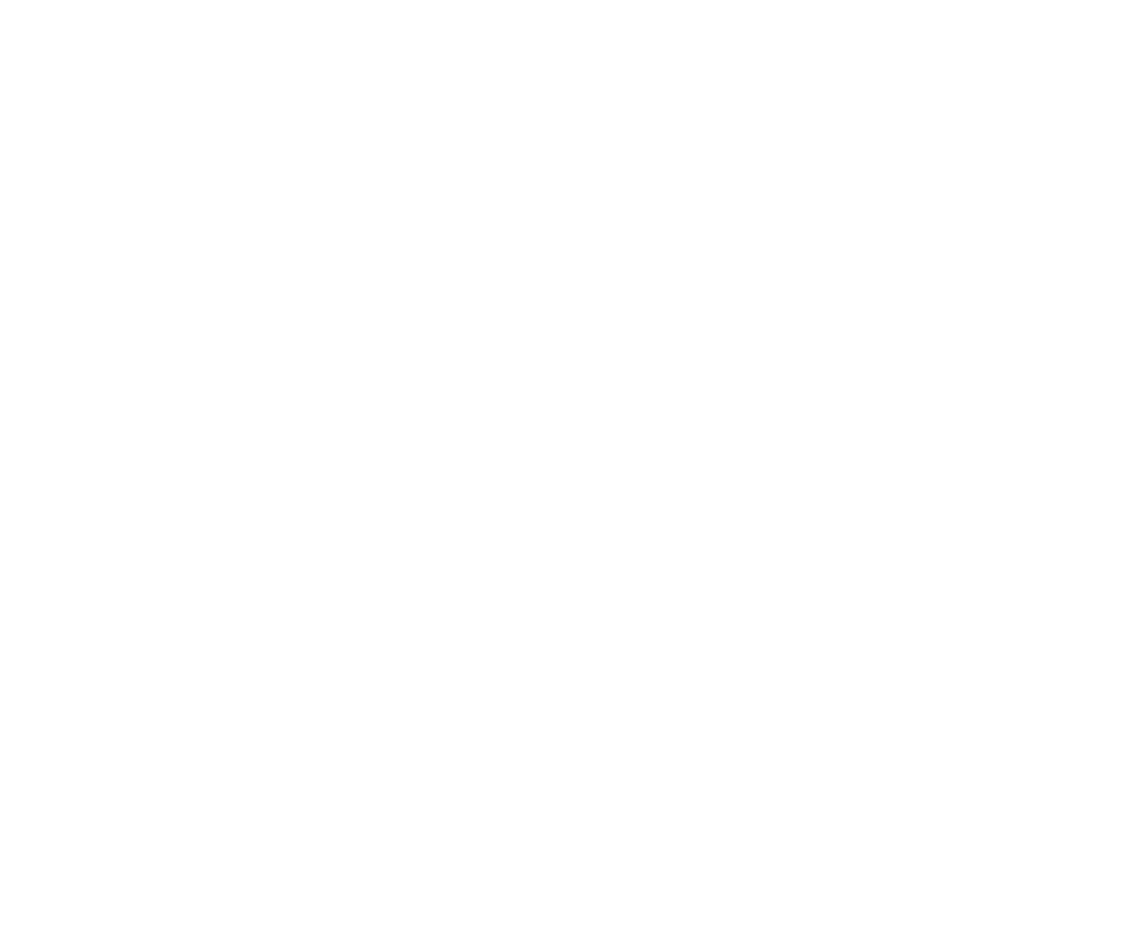 03
工作经验总结
SUMMARY OF WORK EXPERIENCE
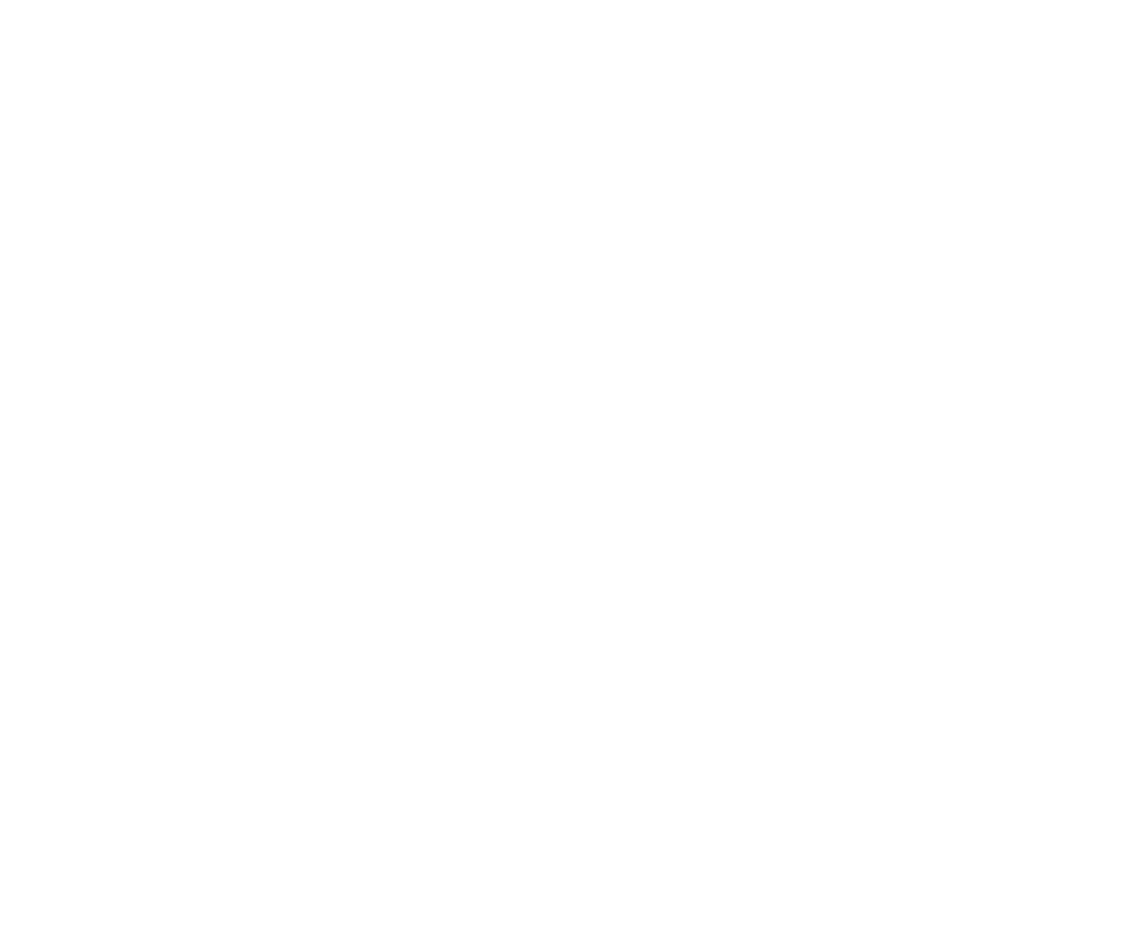 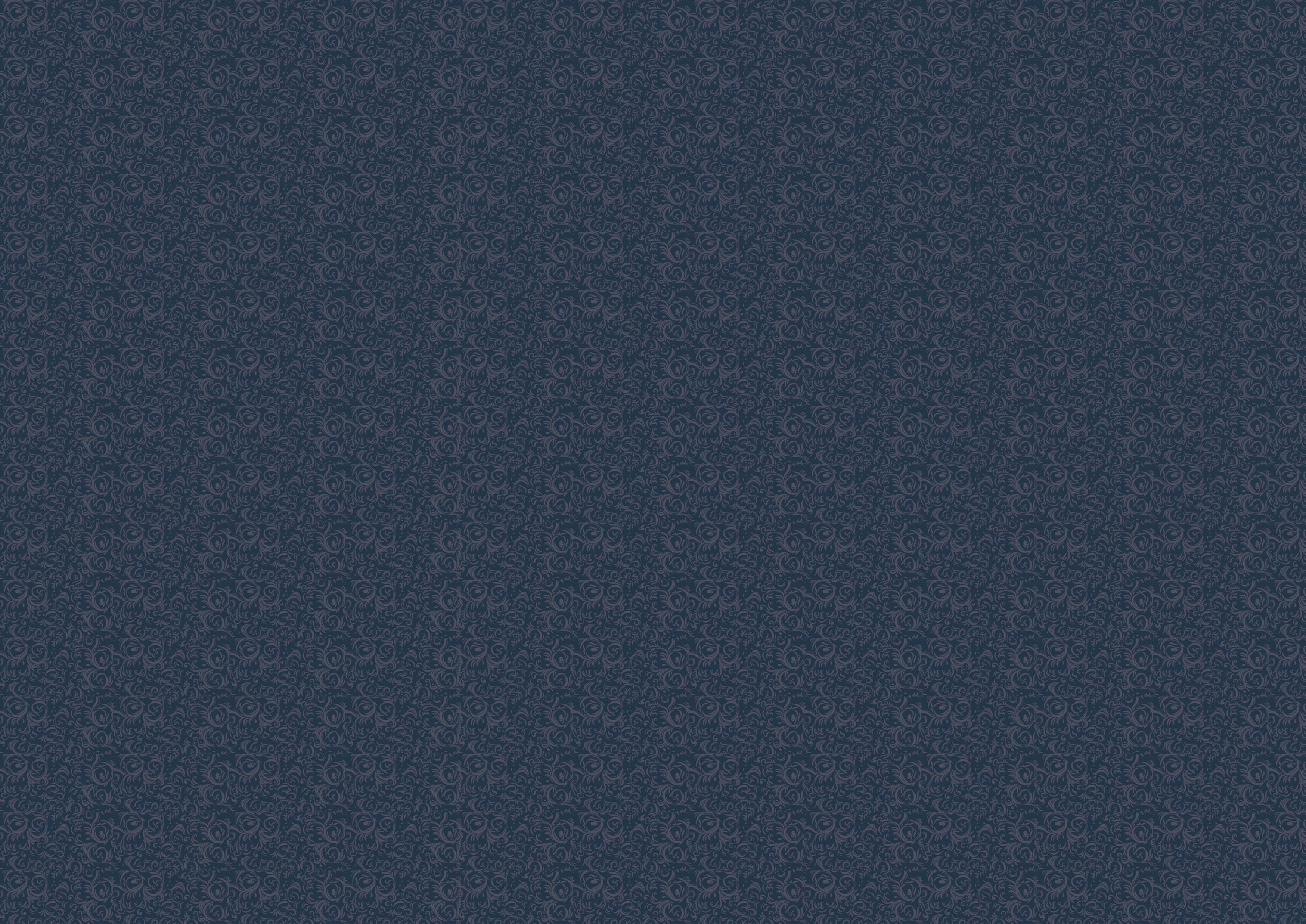 工作经验总结
03
Summary Of Work Experience
项目经验总结：
Your text here
This PPT is made by the pen name sitansen. The PPT model is a logical combination, and the user is free to edit.
This PPT is made by the pen name sitansen. The PPT model is a logical combination, and the user is free to edit. This PPT is made by the pen name sitansen. The PPT model is a logical combination, and the user is free to edit. This PPT is made by the pen name sitansen. The PPT model is a logical combination, and the user is free to edit. This PPT is made by the pen name sitansen. The PPT model is a logical combination, and the user is free to edit.
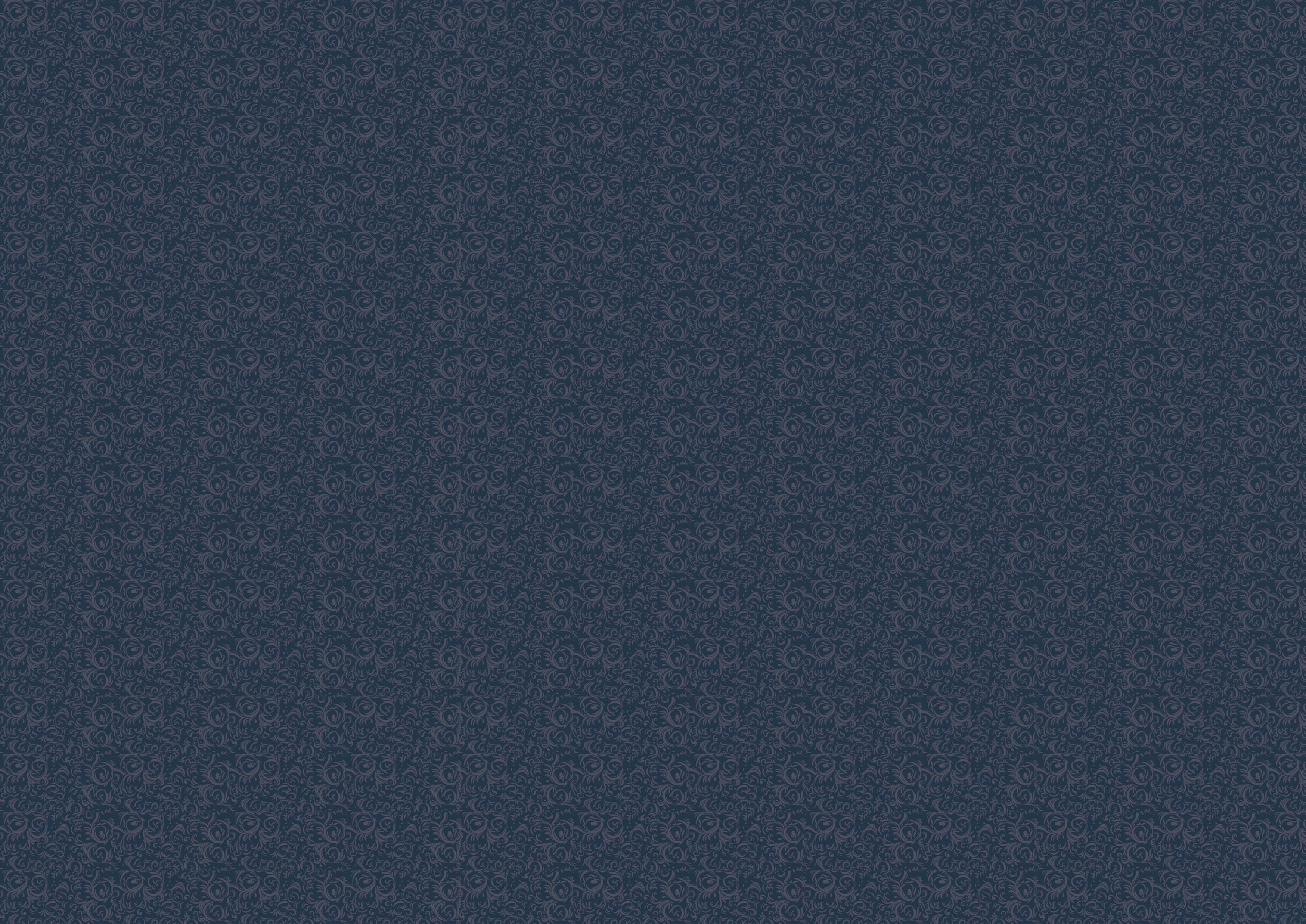 工作经验总结
03
Summary Of Work Experience
项目经验总结：
添加标题
This PPT is made by the pen name sitansen. The PPT model is a logical combination, and the user is free to edit. This PPT is made by the pen name sitansen. The PPT model is a logical combination, and the user is free to edit.
Key word #01
添加标题
This PPT is made by the pen name sitansen. The PPT model is a logical combination, and the user is free to edit. This PPT is made by the pen name sitansen. The PPT model is a logical combination, and the user is free to edit.
Keyword #02
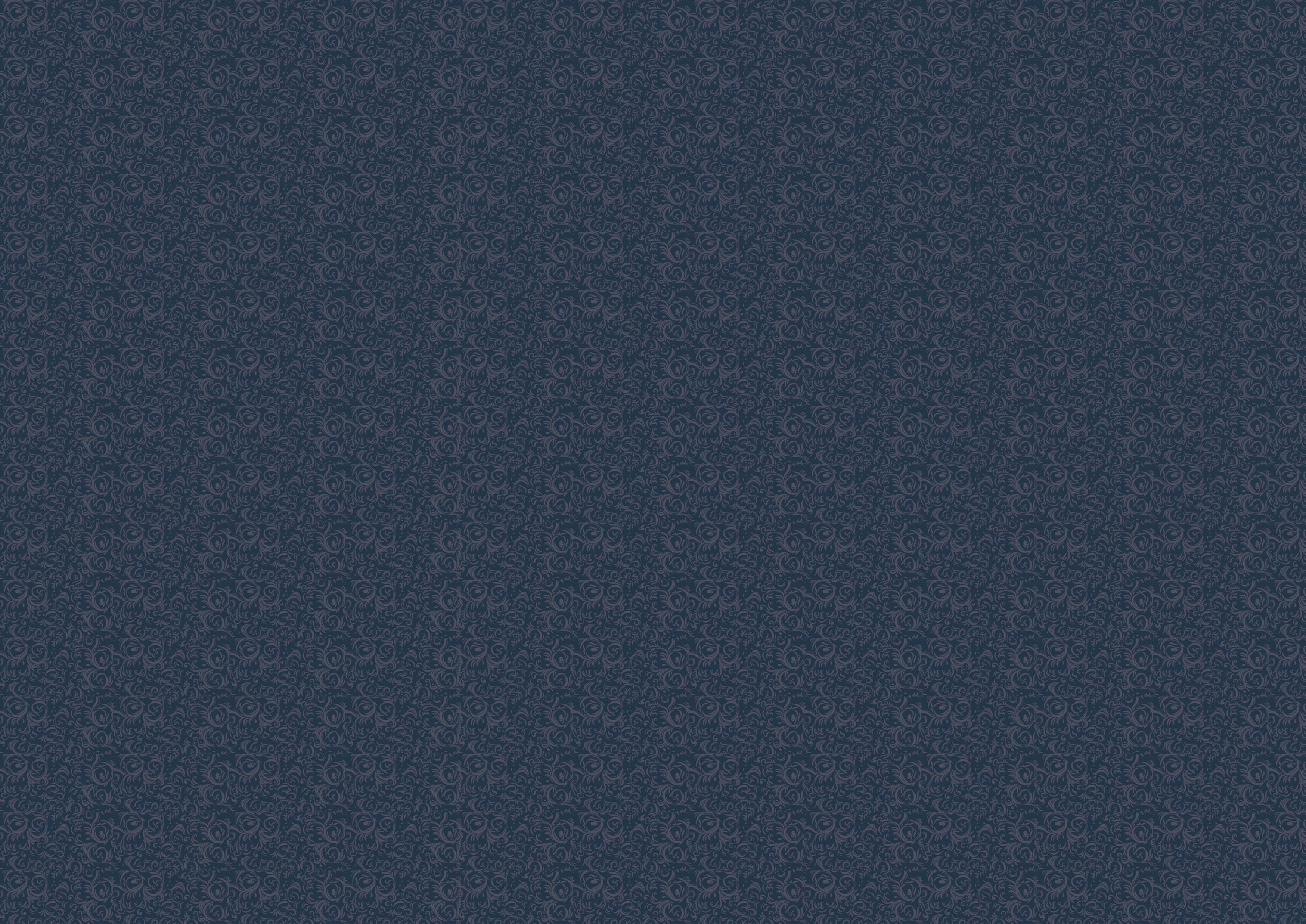 工作经验总结
03
Summary Of Work Experience
项目经验总结：
添加标题
添加标题
添加标题
添加标题
This PPT is made by the pen name sitansen. The PPT model is a logical combination, and the user is free to edit.
This PPT is made by the pen name sitansen. The PPT model is a logical combination, and the user is free to edit.
This PPT is made by the pen name sitansen. The PPT model is a logical combination, and the user is free to edit.
This PPT is made by the pen name sitansen. The PPT model is a logical combination, and the user is free to edit.
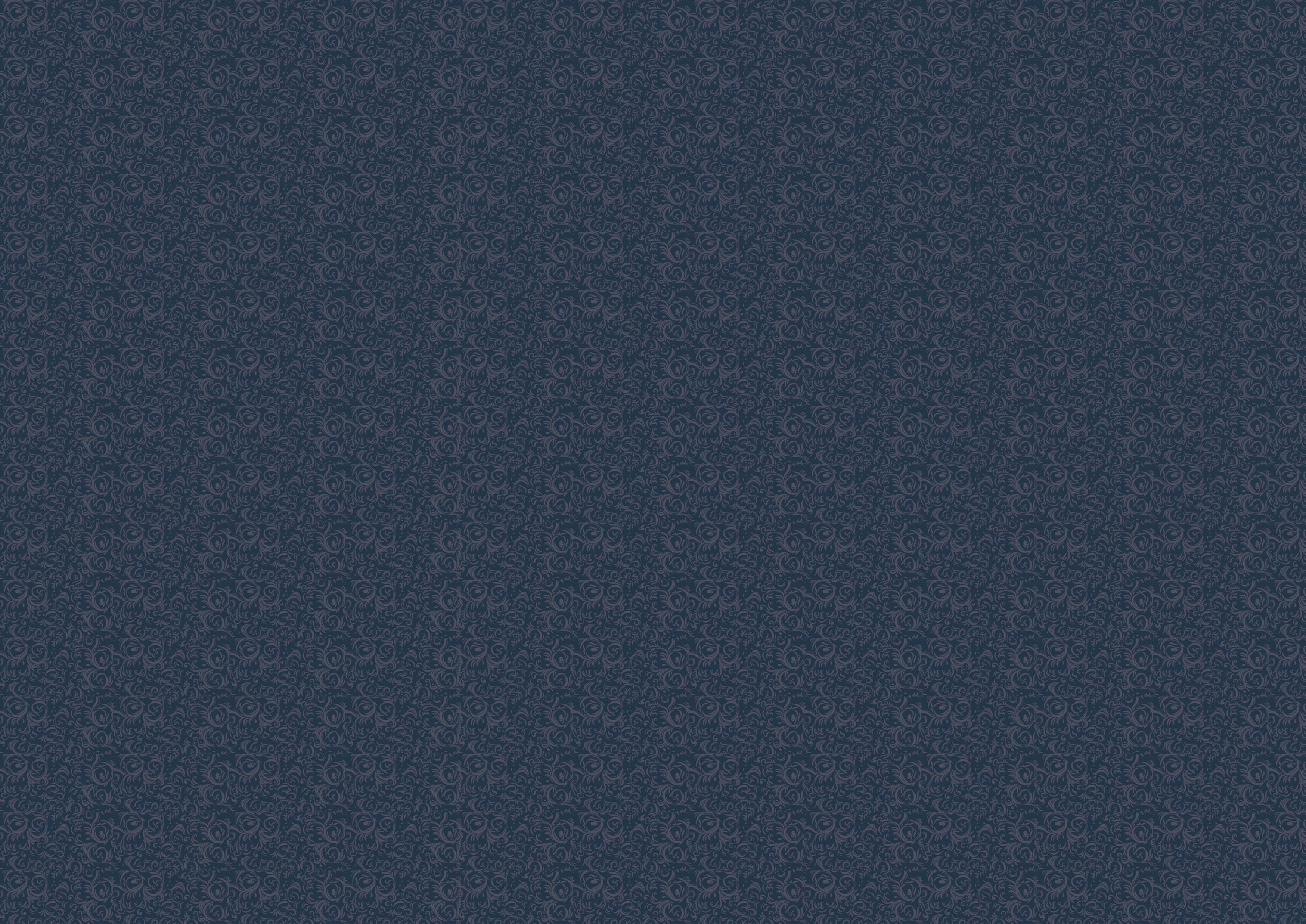 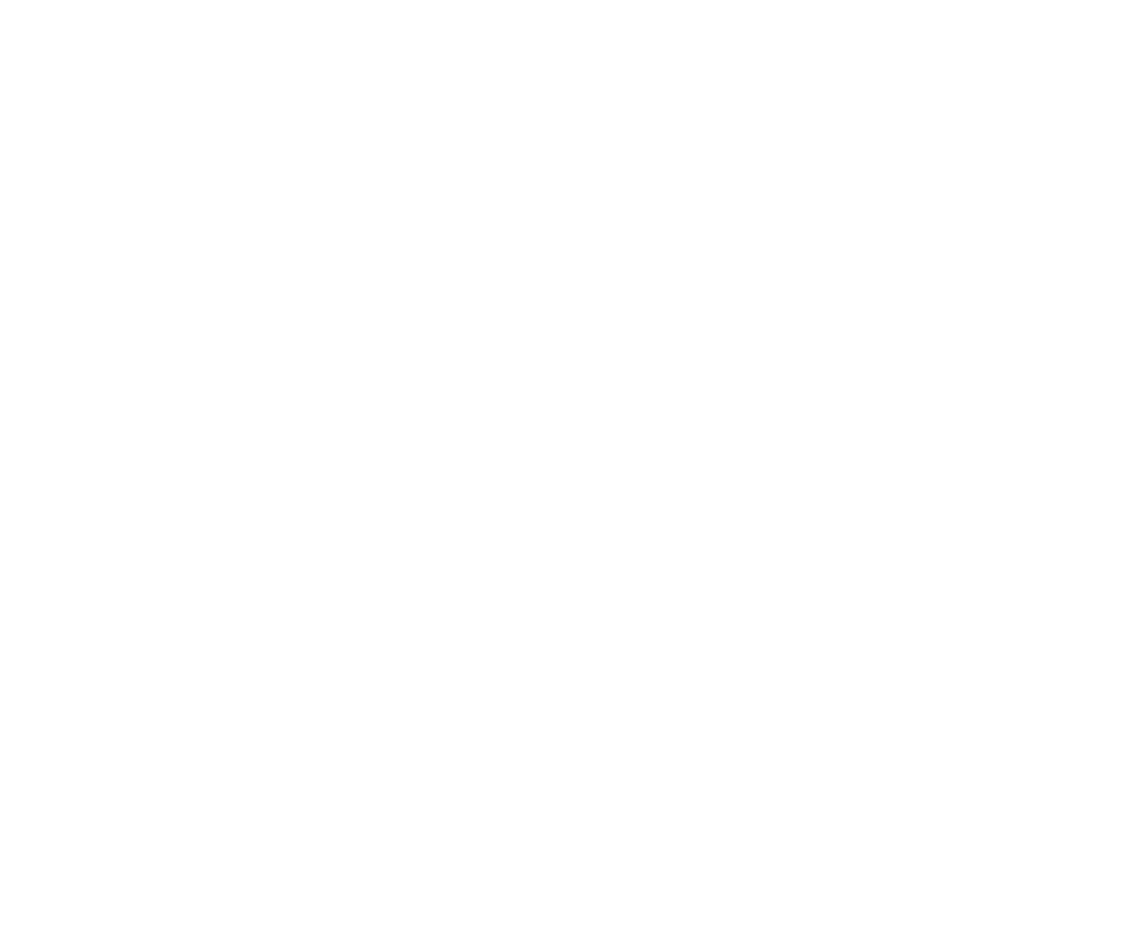 04
工作不足之处
LACK OF WORK
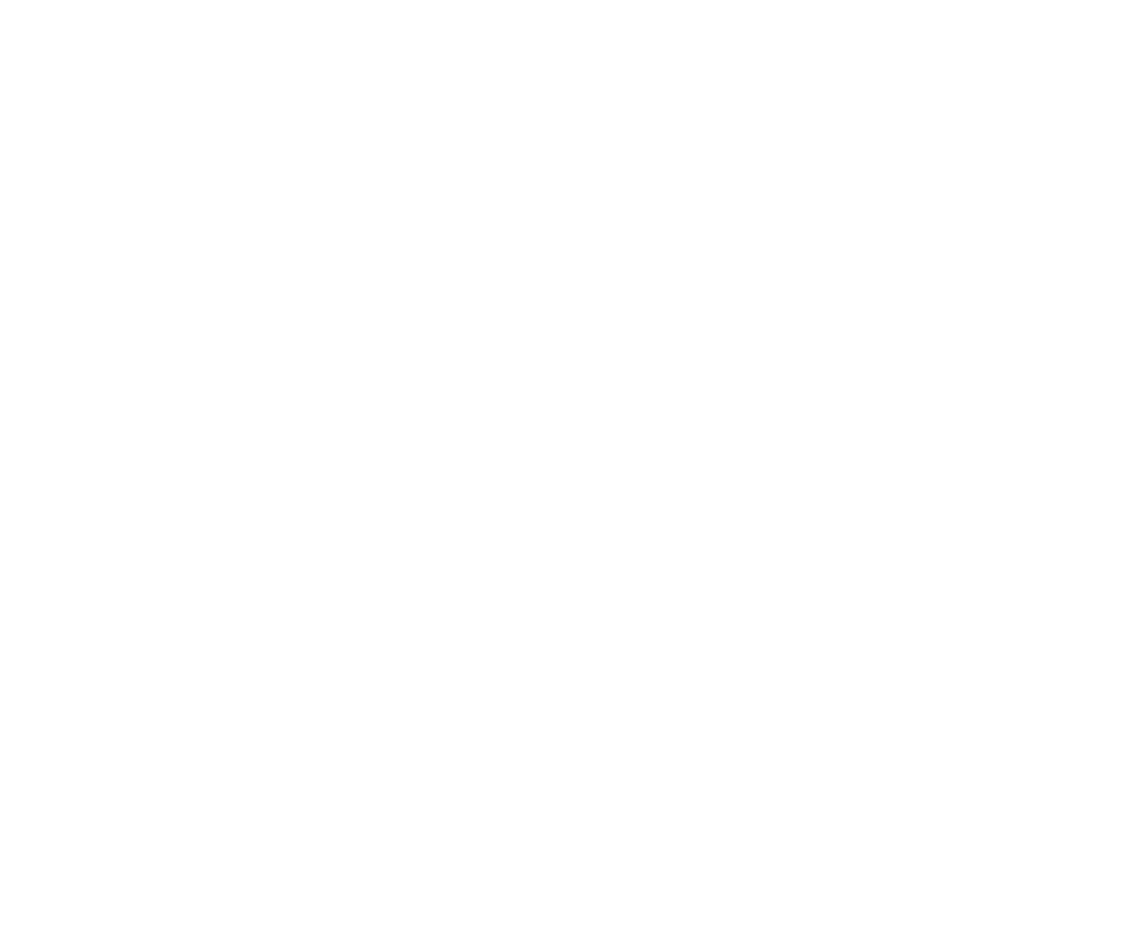 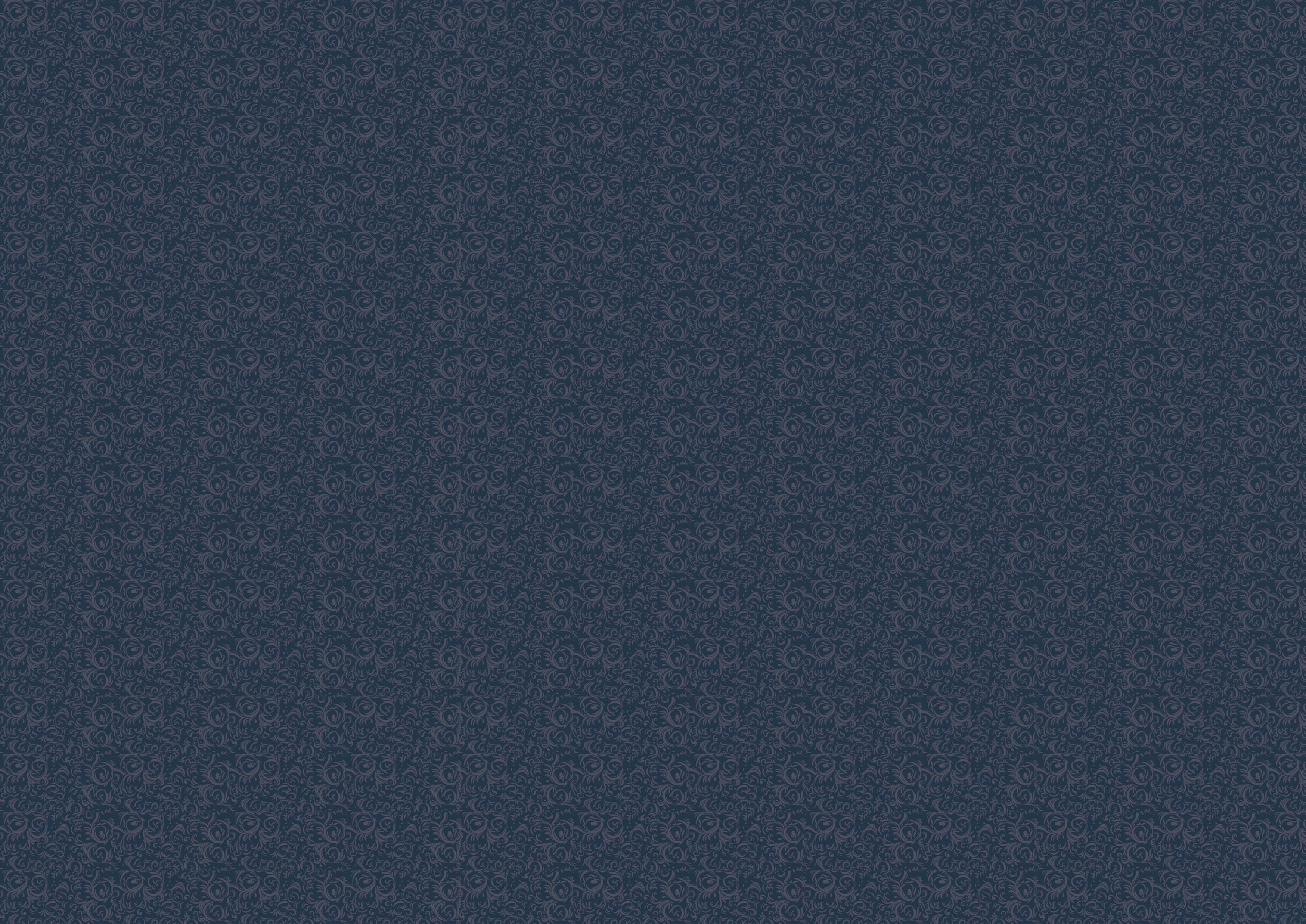 工作不足之处
04
Lack Of Work
工作中存在的不足：
添加标题
添加标题
Title goes here
This PPT is made by the pen name sitansen. The PPT model is a logical combination, and the user is free to edit.
This PPT is made by the pen name sitansen. The PPT model is a logical combination, and the user is free to edit.
Title goes here
添加标题
添加标题
This PPT is made by the pen name sitansen. The PPT model is a logical combination, and the user is free to edit.
This PPT is made by the pen name sitansen. The PPT model is a logical combination, and the user is free to edit.
Title goes here
Title goes here
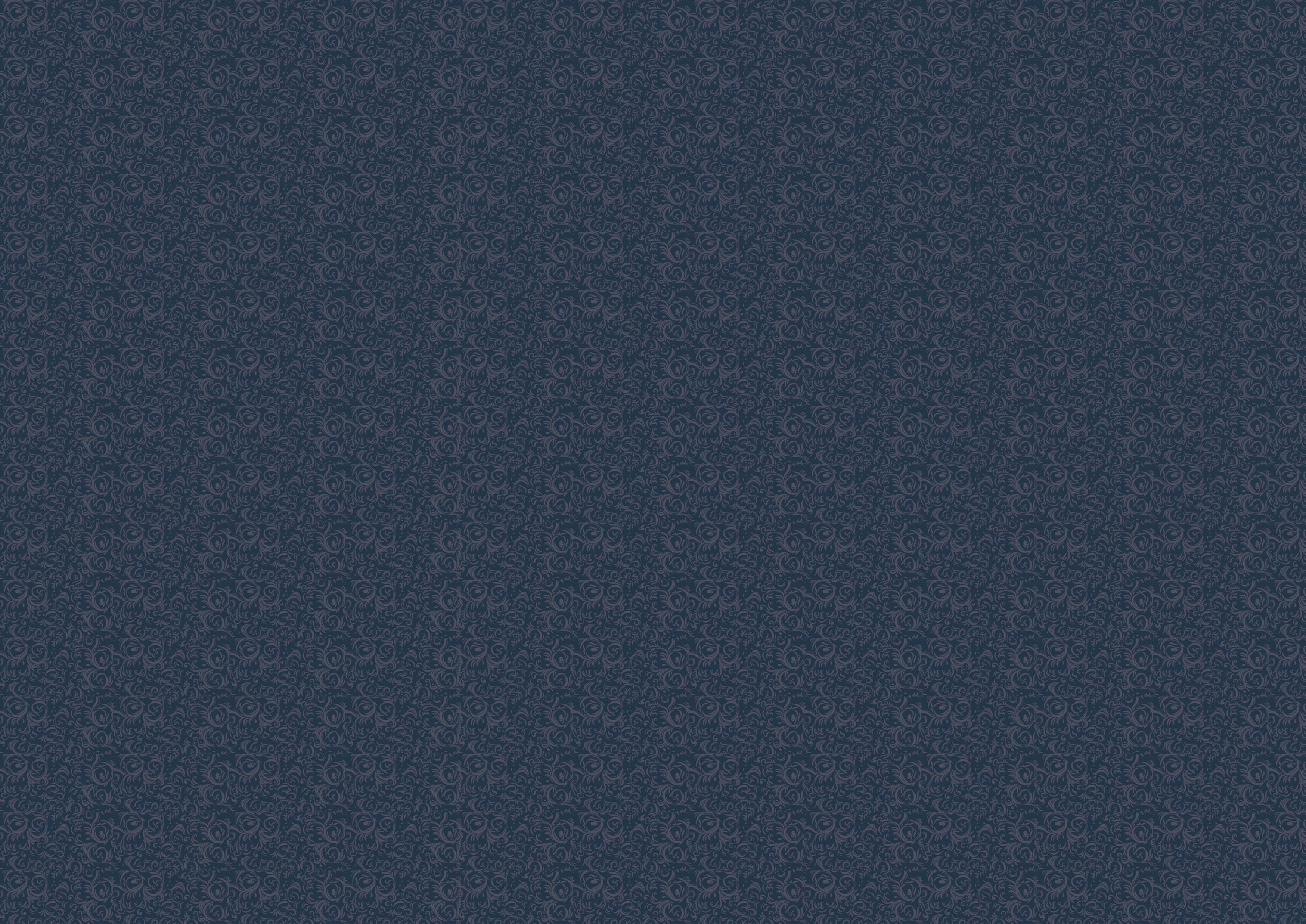 工作不足之处
04
Lack Of Work
工作中存在的不足：
70%
75%
85%
80%
添加标题
添加标题
添加标题
添加标题
This PPT is made by the pen name sitansen. The PPT model is a logical combination, and the user is free to edit.
This PPT is made by the pen name sitansen. The PPT model is a logical combination, and the user is free to edit.
This PPT is made by the pen name sitansen. The PPT model is a logical combination, and the user is free to edit.
This PPT is made by the pen name sitansen. The PPT model is a logical combination, and the user is free to edit.
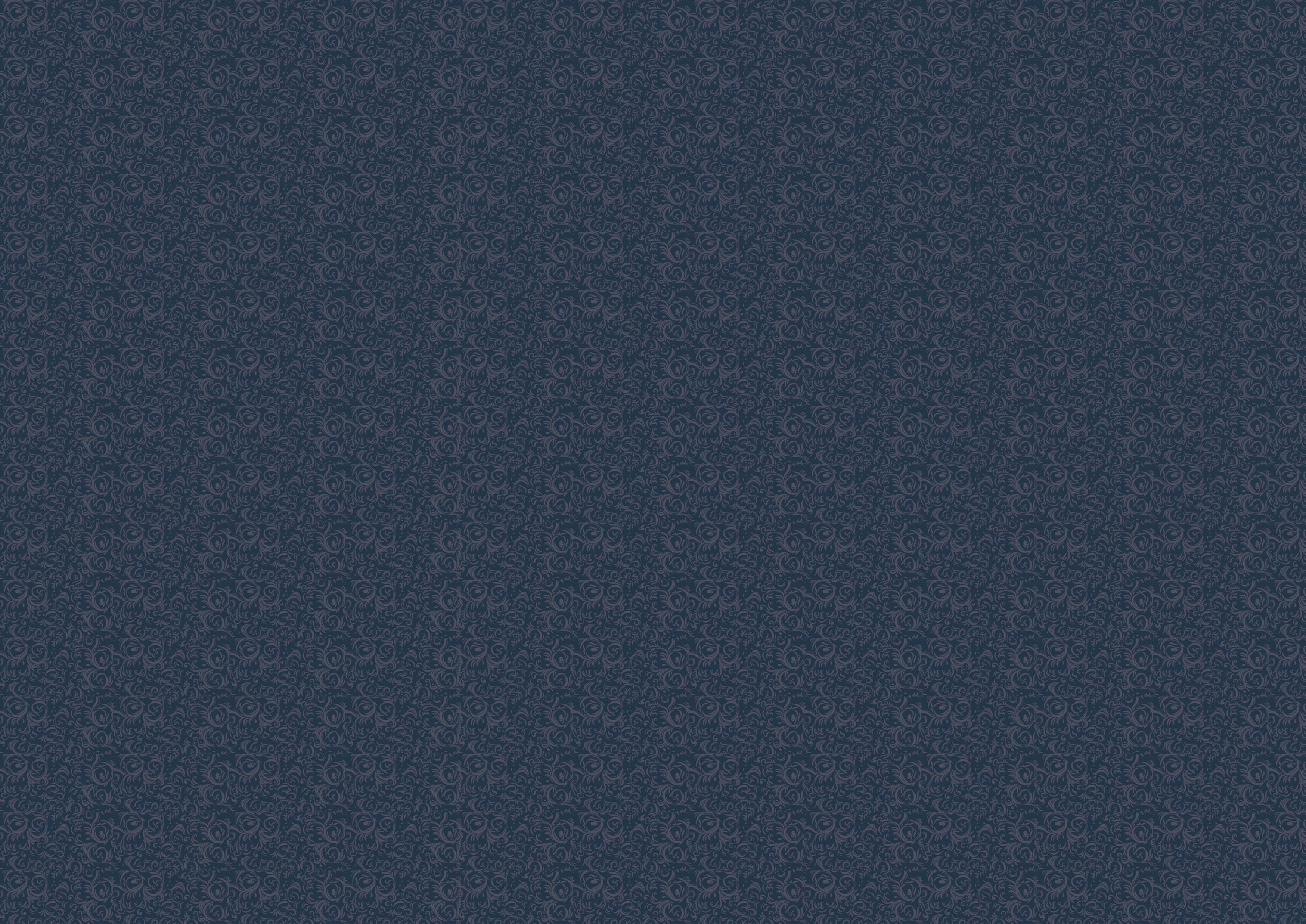 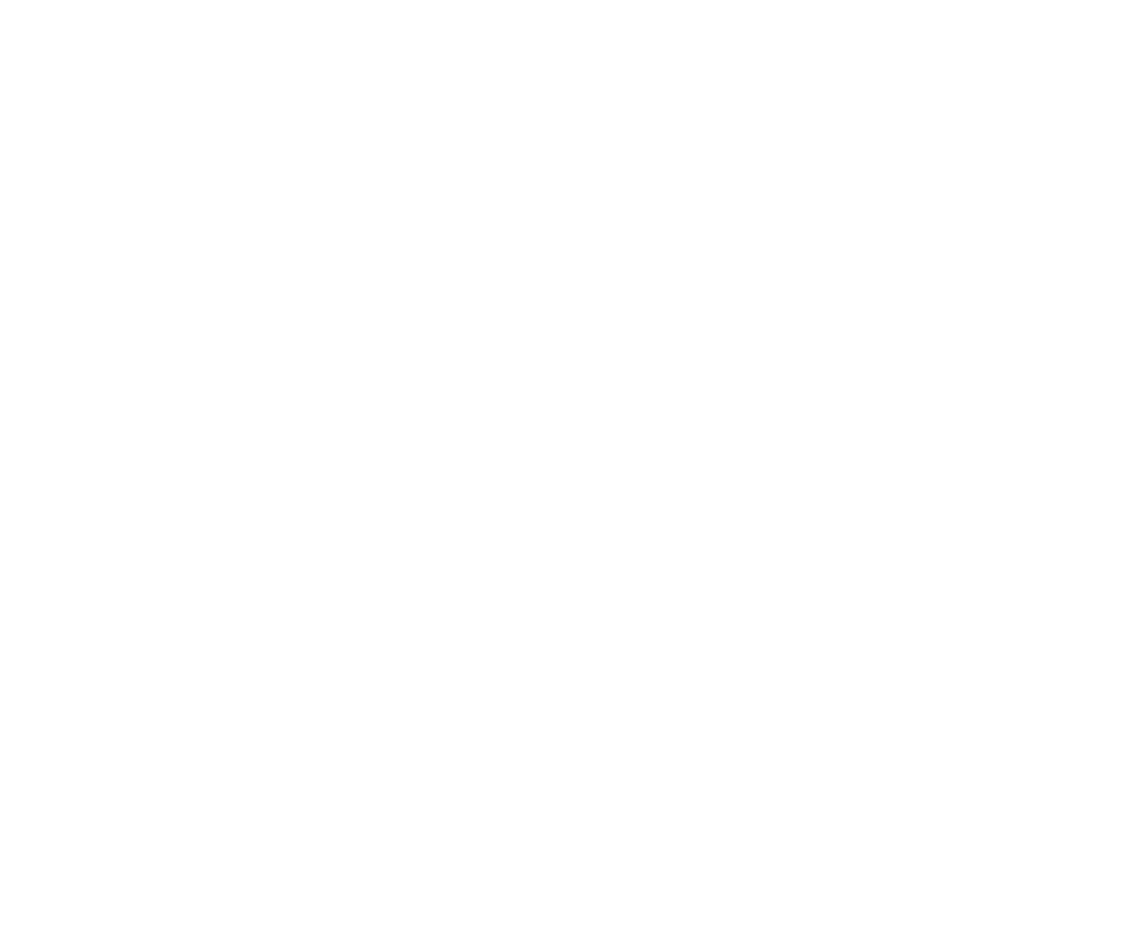 05
后续工作计划
FOLLOW-UP WORK PLAN
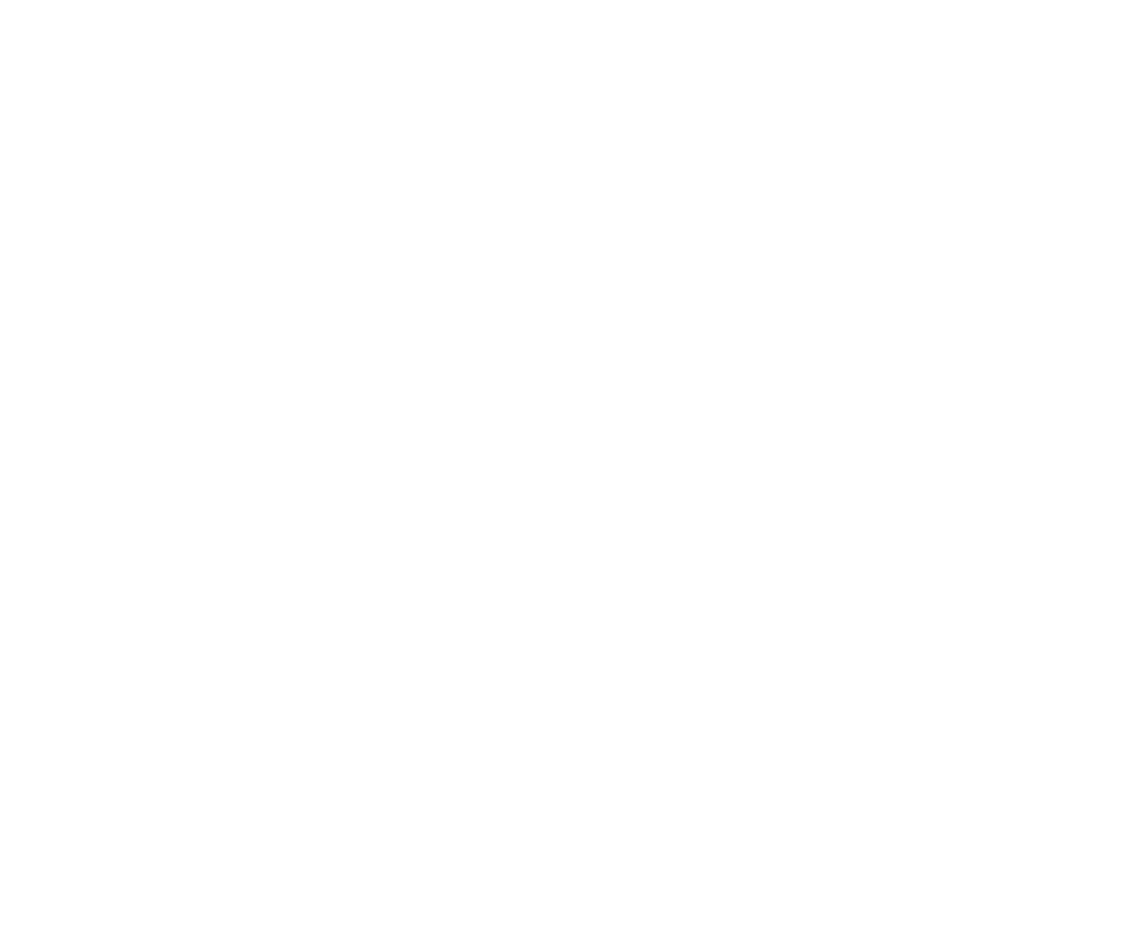 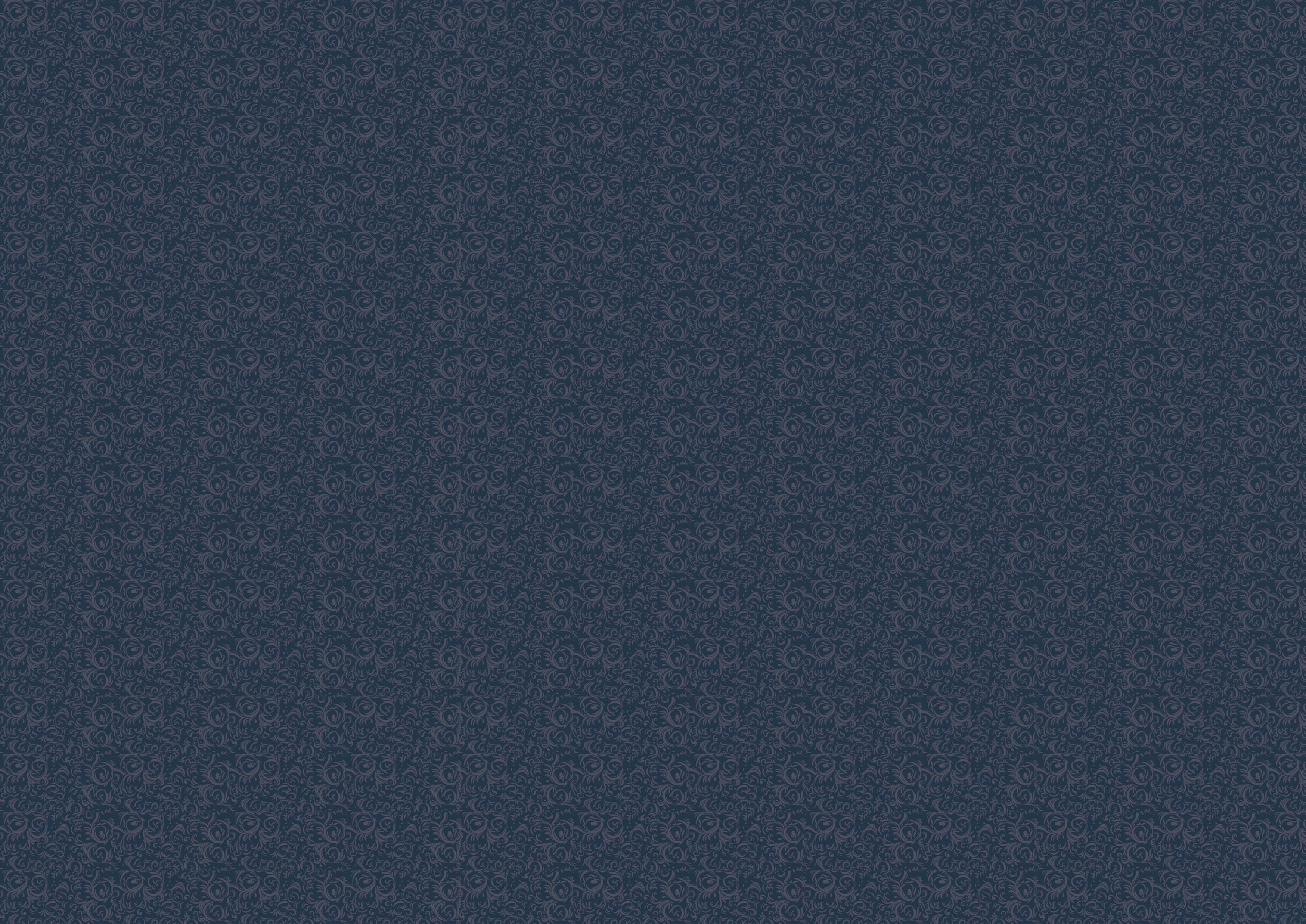 后续工作计划
05
Follow-up Work Plan
2018全新计划：
This PPT is made by the pen name sitansen. The PPT model is a logical combination, and the user is free to edit.
This PPT is made by the pen name sitansen. The PPT model is a logical combination, and the user is free to edit.
This PPT is made by the pen name sitansen. The PPT model is a logical combination, and the user is free to edit.
This PPT is made by the pen name sitansen. The PPT model is a logical combination, and the user is free to edit.
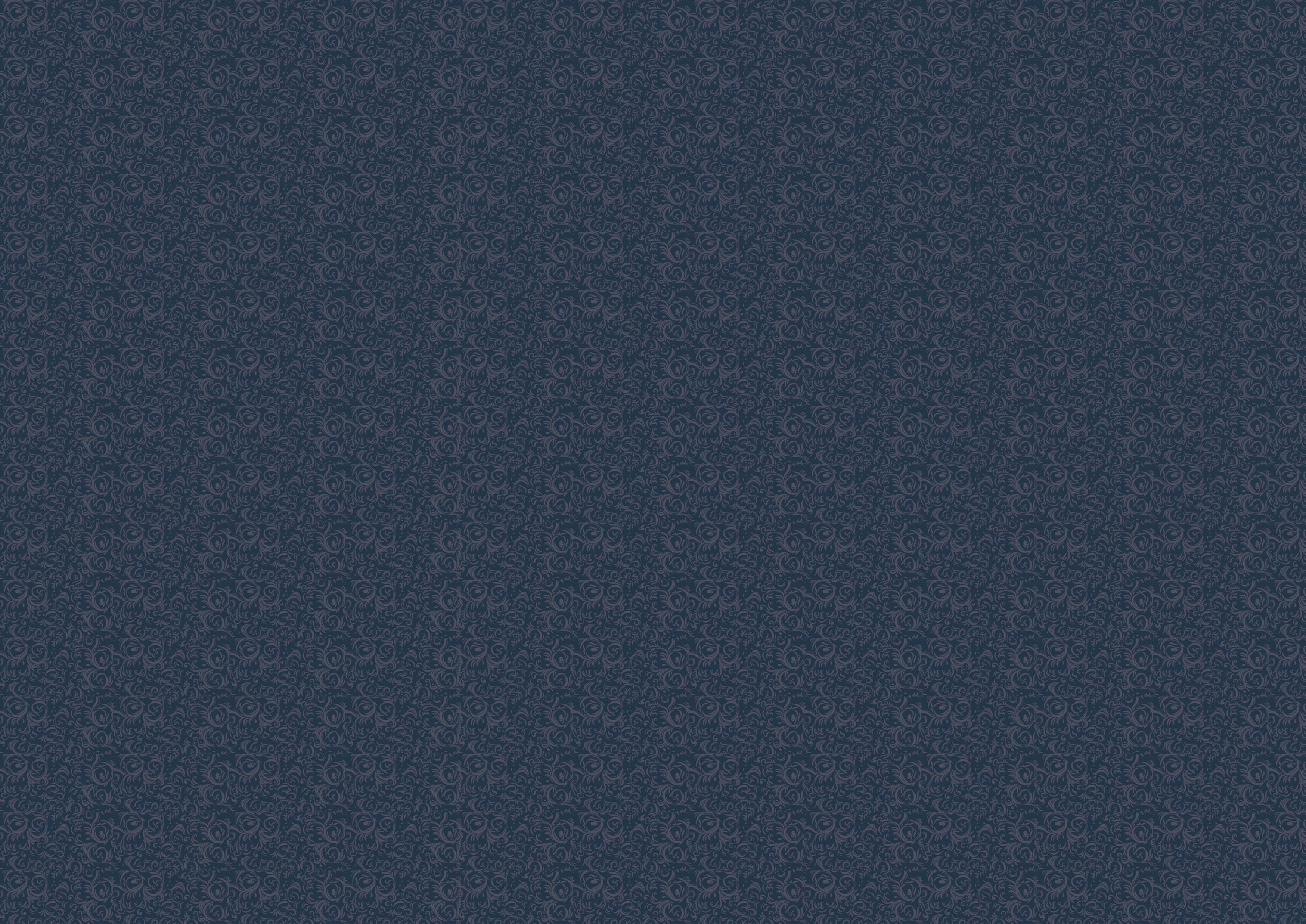 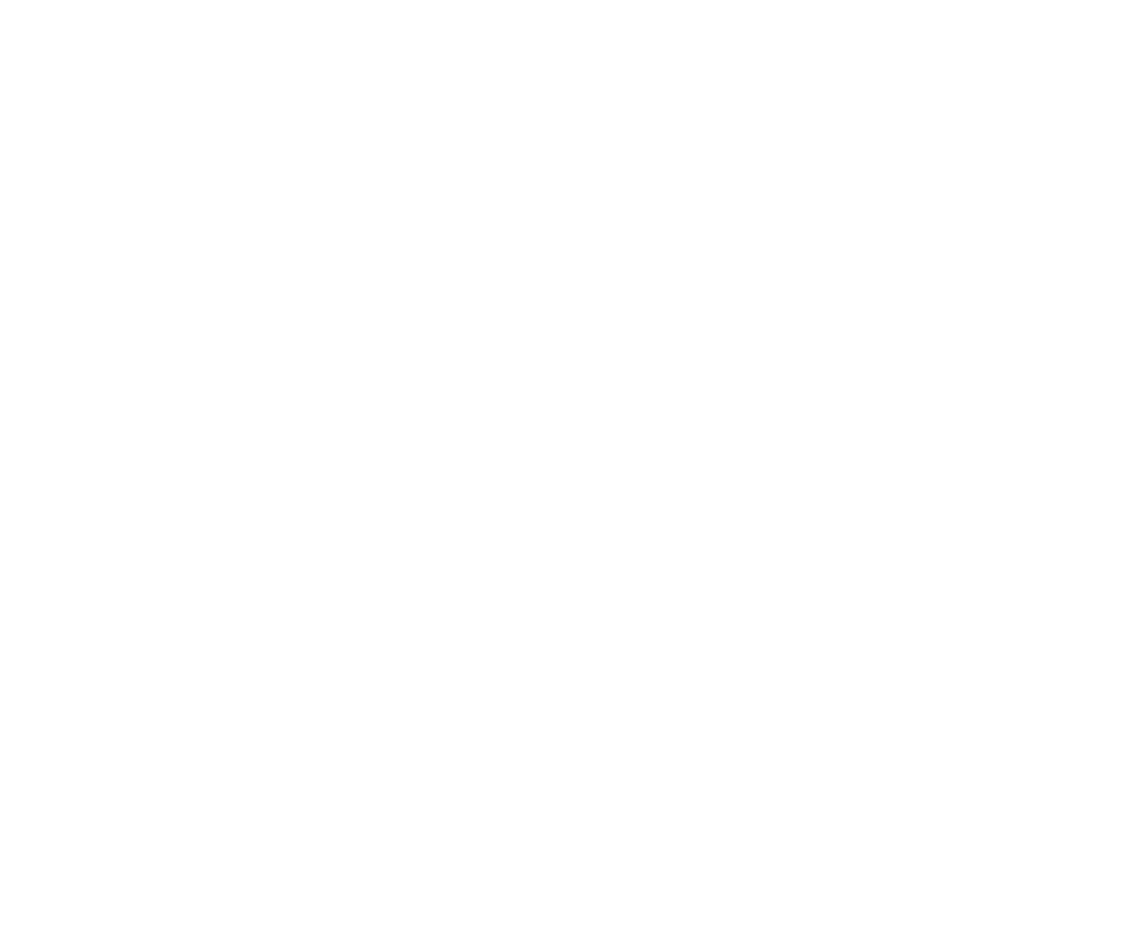 THANK YOU
汇报完毕
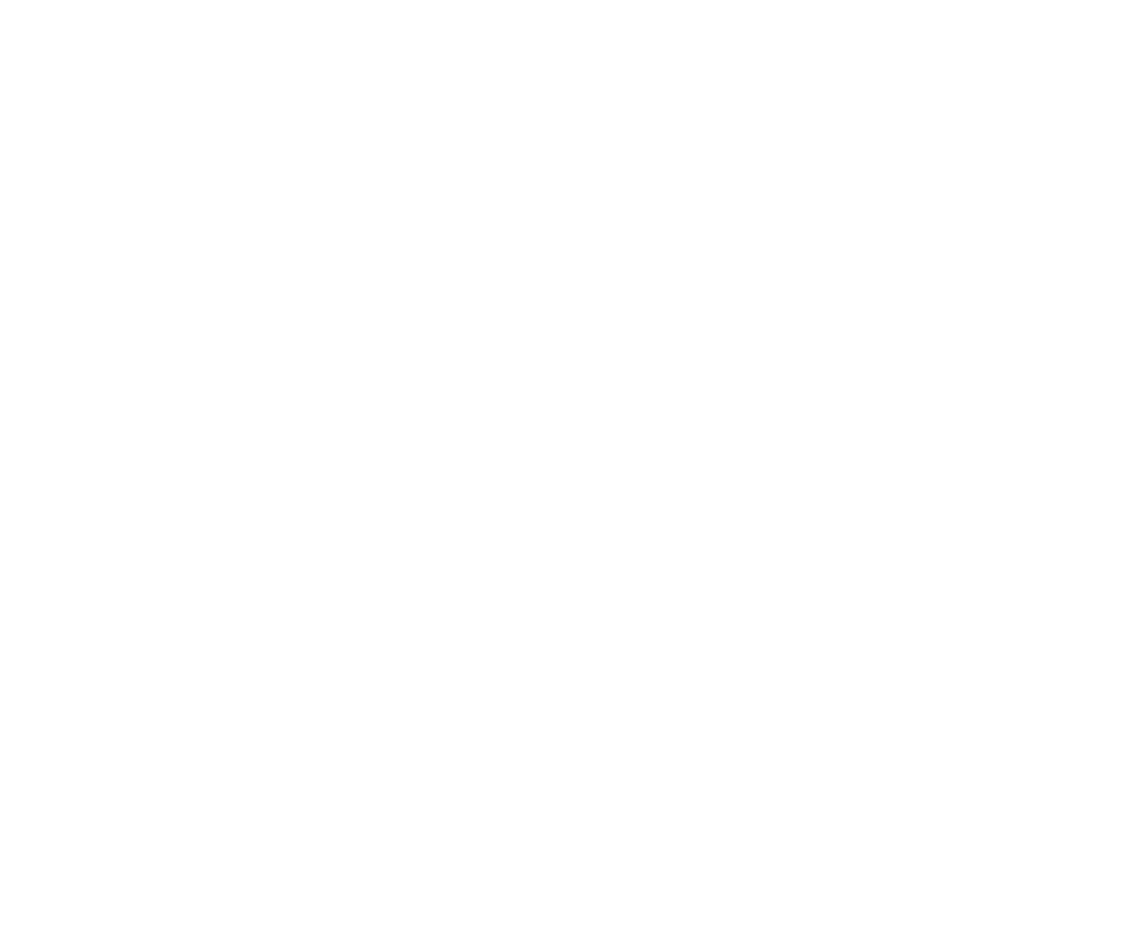 年终总结/总结计划/汇报通用/商业计划书